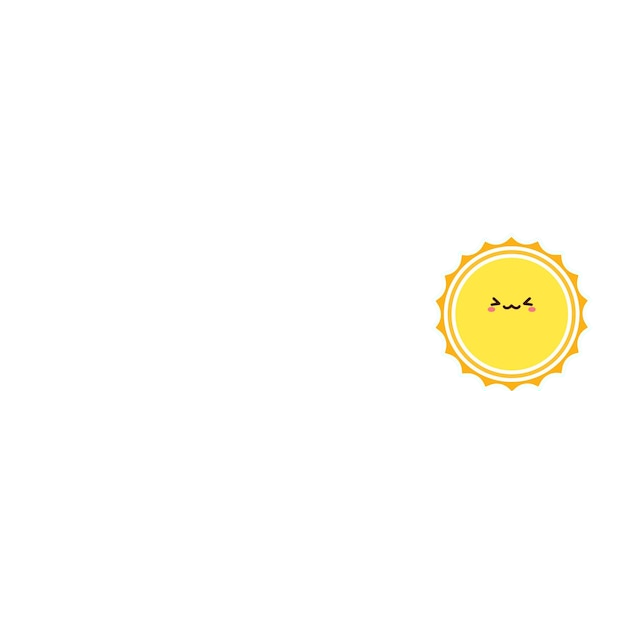 Sinh hoạt dưới cờ
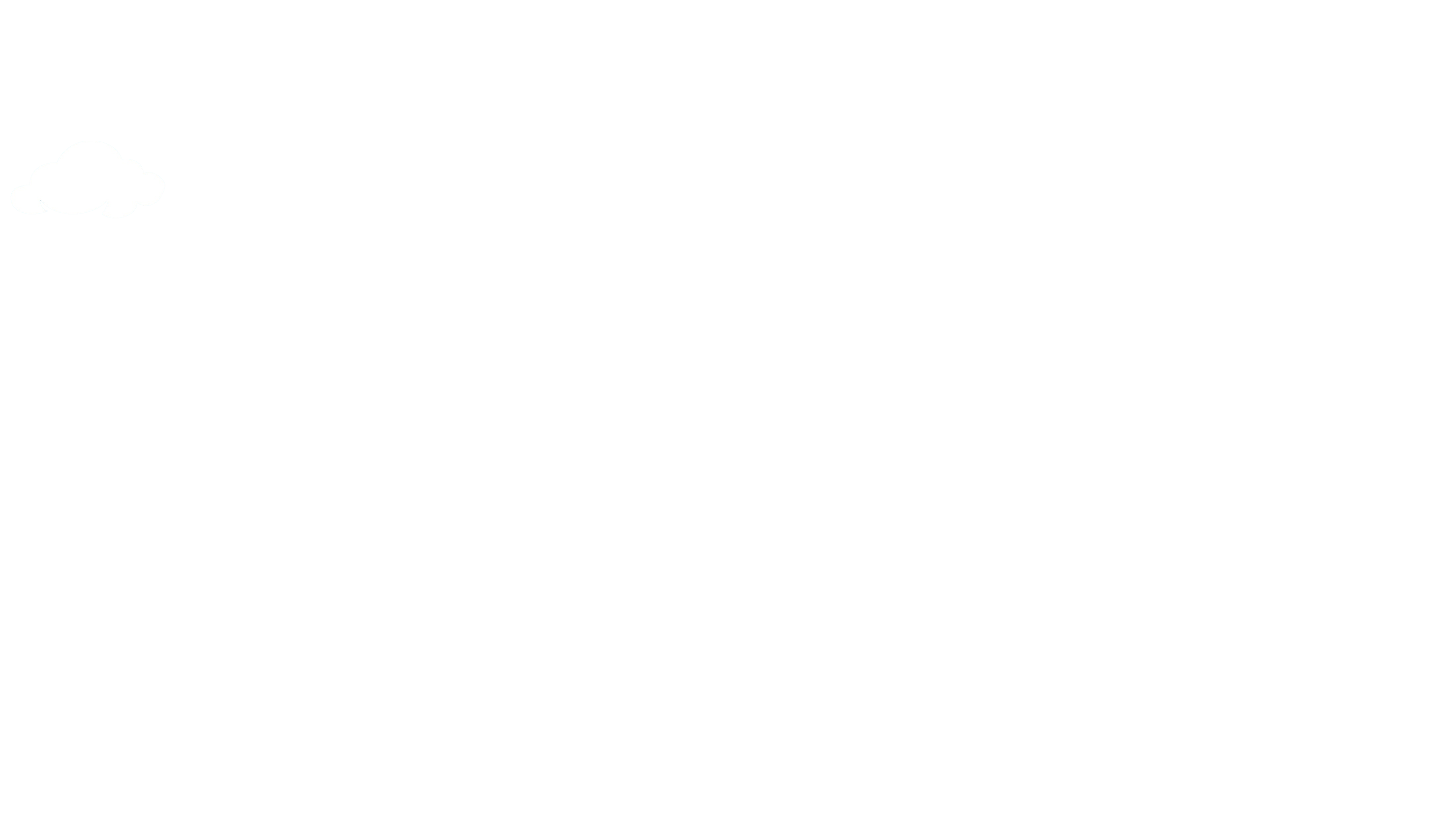 Em hiểu gì về không gian mạng
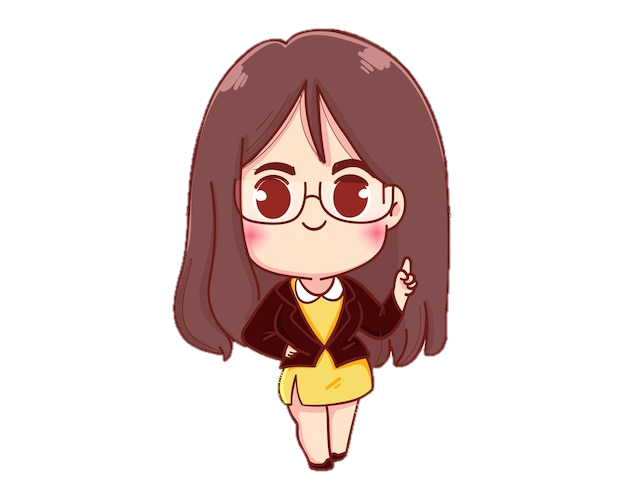 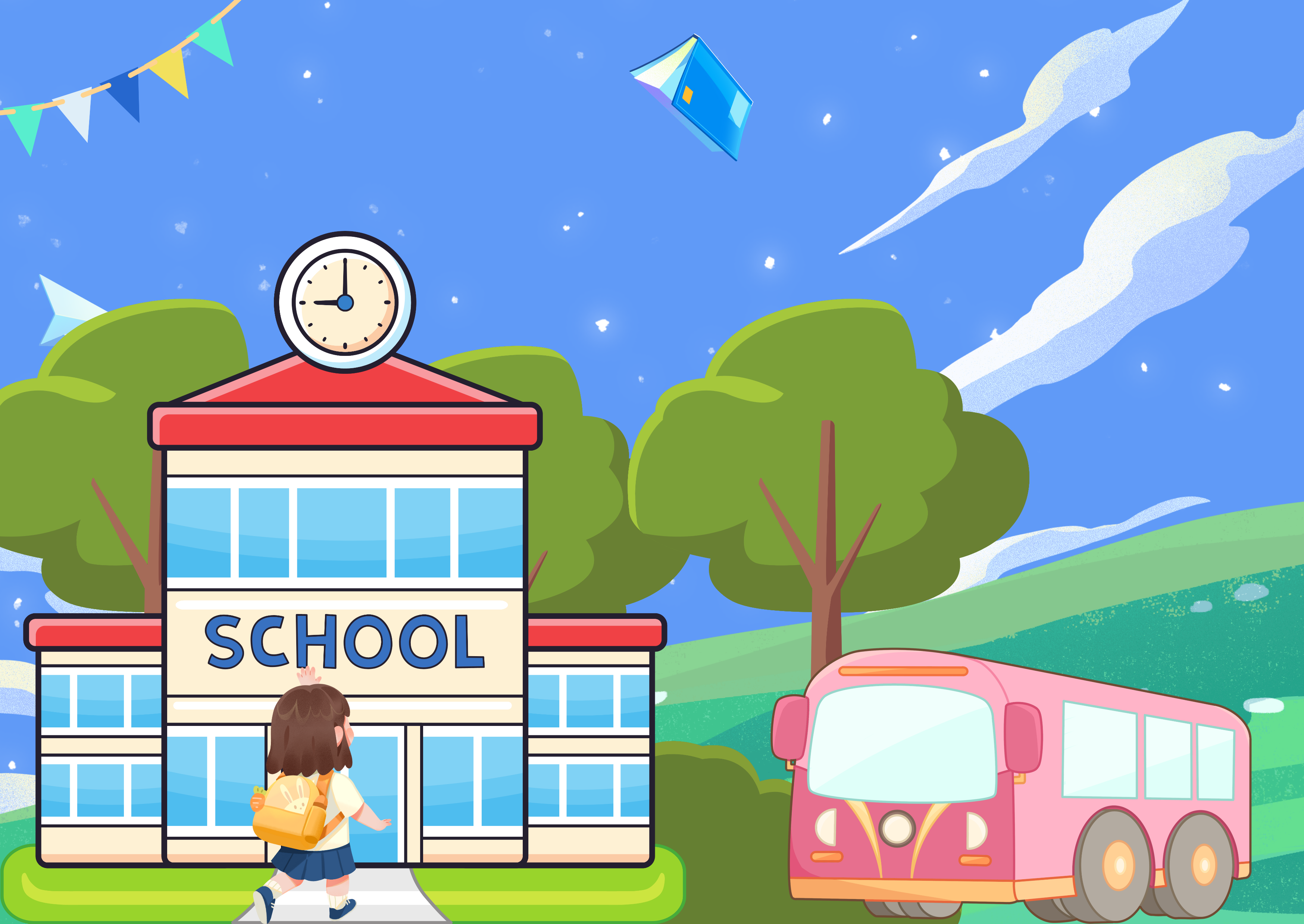 AN TOÀN VÀ TỰ CHỦ TRONG CUỘC SỐNG
AN TOÀN VÀ TỰ CHỦ TRONG CUỘC SỐNG
Chủ đề:
Hoạt động trải nghiệm
Hoạt động trải nghiệm
TUẦN 
9
Hoạt động giáo dục:
AN TOÀN KHI GIAO TIẾP TRÊN MẠNG
1. 
Chia sẻ trải nghiệm sử dụng mạng
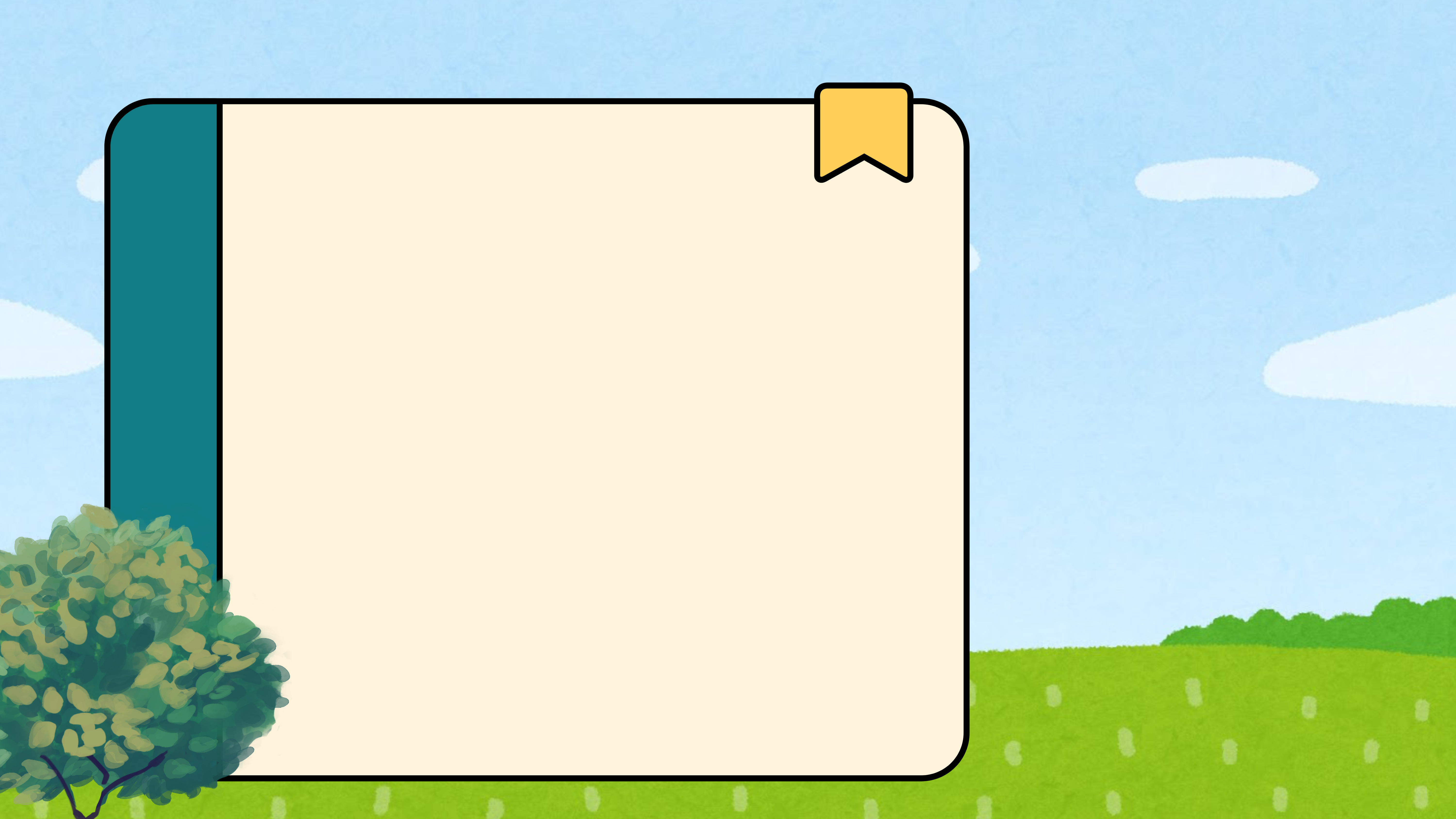 - Chia sẻ về trải nghiệm sử dụng mạng của em theo gợi ý:
Những nội dung em thường truy cập trên mạng;
Điều thú vị mà em thấy từ mạng,
Ứng dụng của mạng trong học tập và cuộc sống.
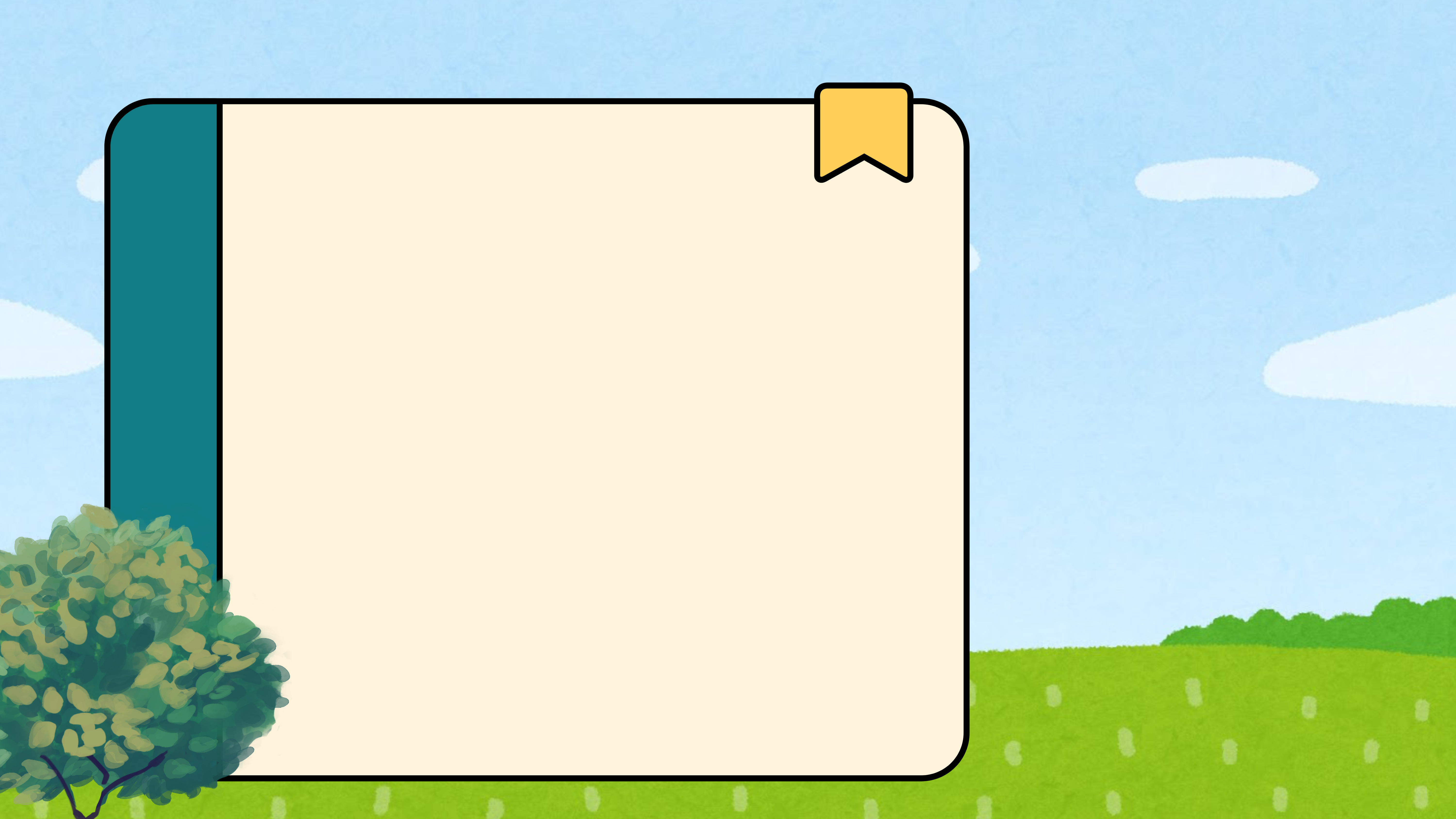 -Thảo luận về những lợi ích mà mạng mang lại.
-Trình bày kết quả thảo luận trước lớp.
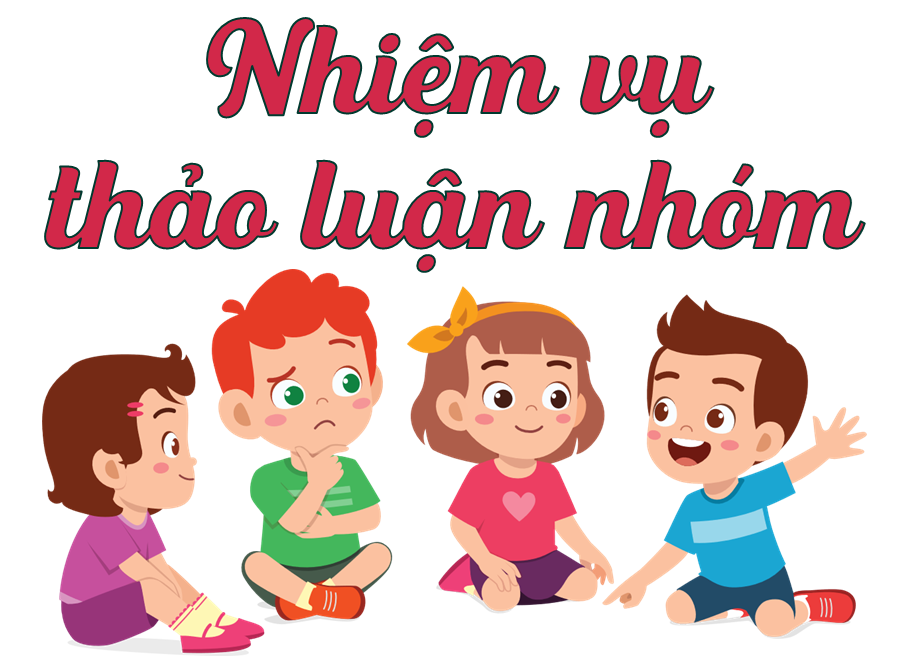 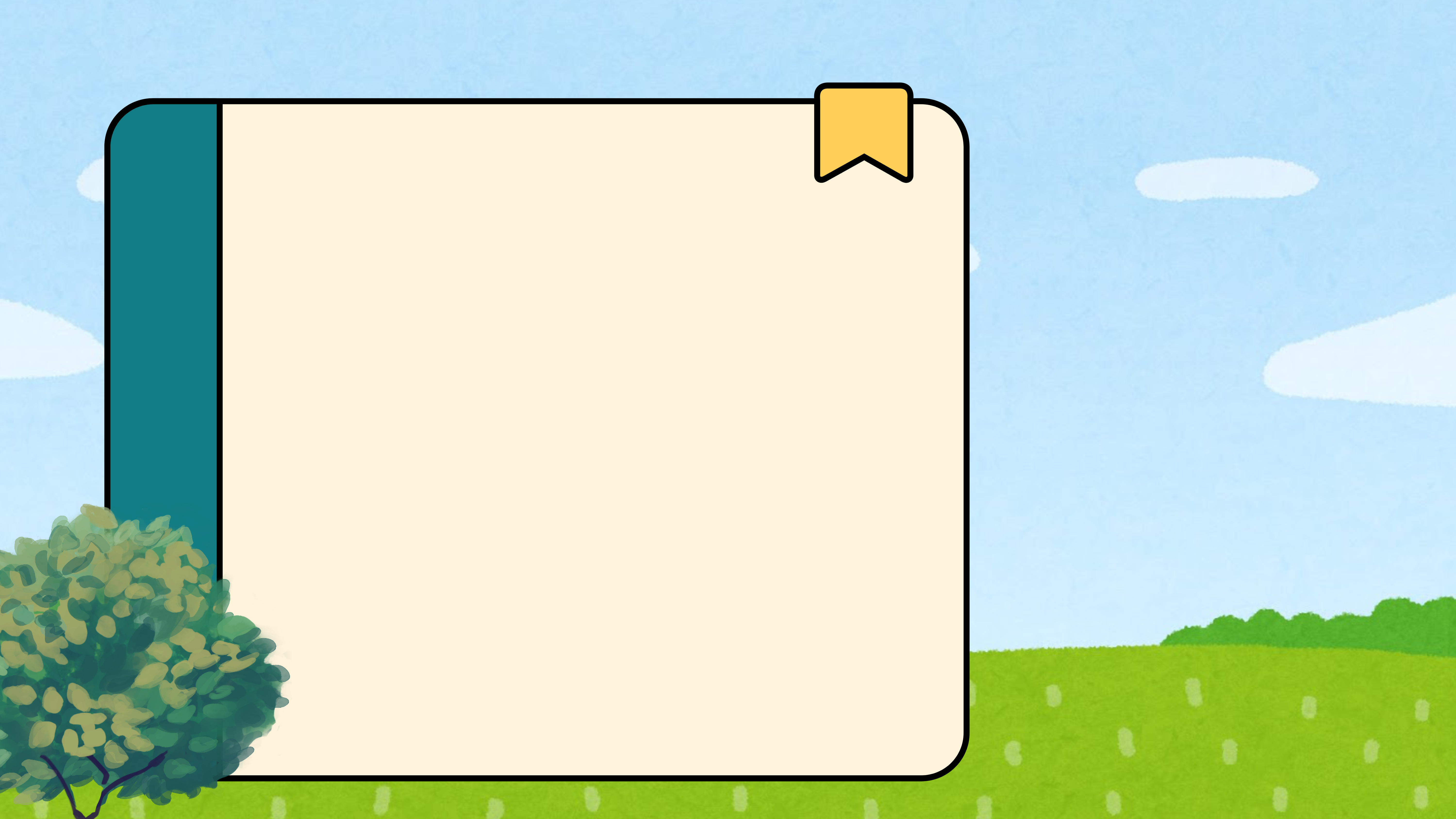 -Thảo luận về những lợi ích mà mạng mang lại.
-Trình bày kết quả thảo luận trước lớp.
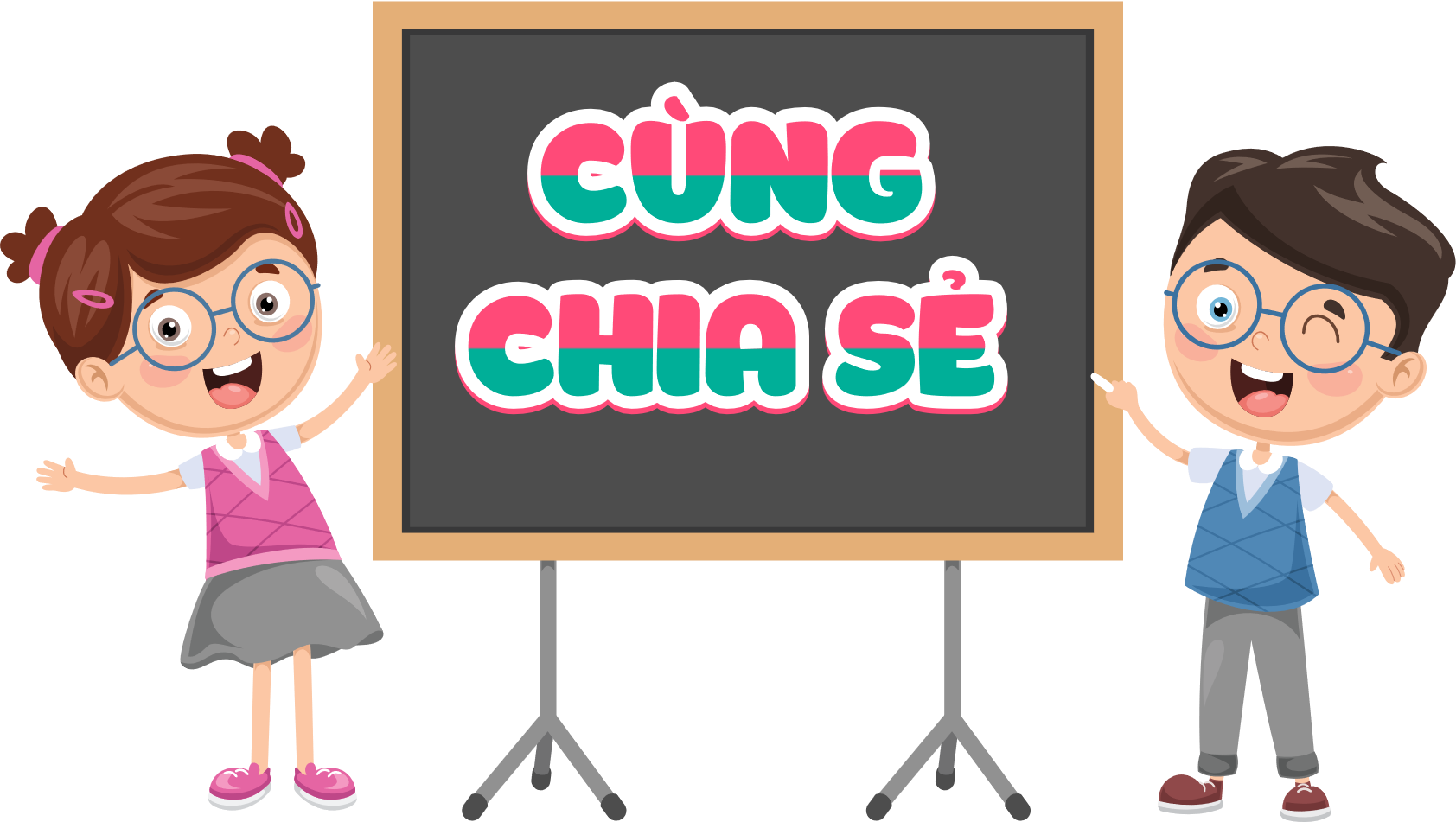 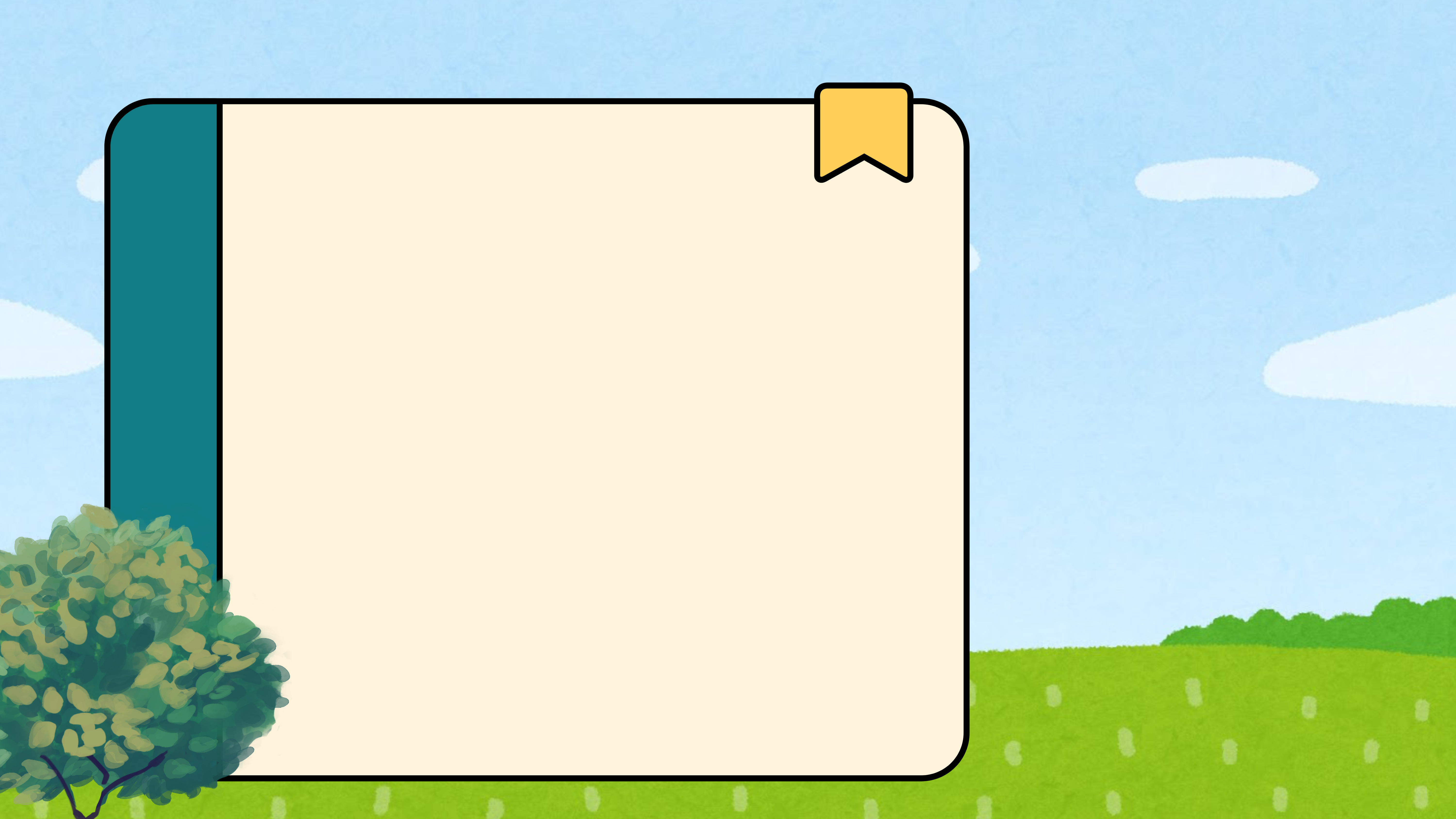 Những lợi ích mà mạng mang lại:
Cung cấp nguồn thông tin, kho kiến thức khổng lồ
 Giúp con người giải trí
 Kết nối với bạn bè từ khắp mọi nơi trên thế giới
 Học tập trực tuyến
2. Nhận diện nguy cơ mất an toàn khi sử dụng mạng
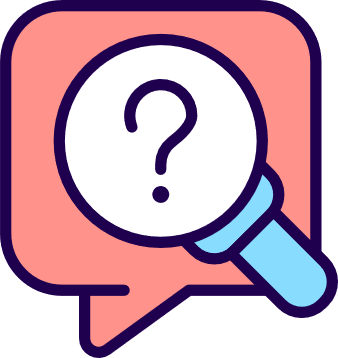 Thảo luận về nguy cơ mất an toàn khi sử dụng mạng trong các tỉnh huống sau:
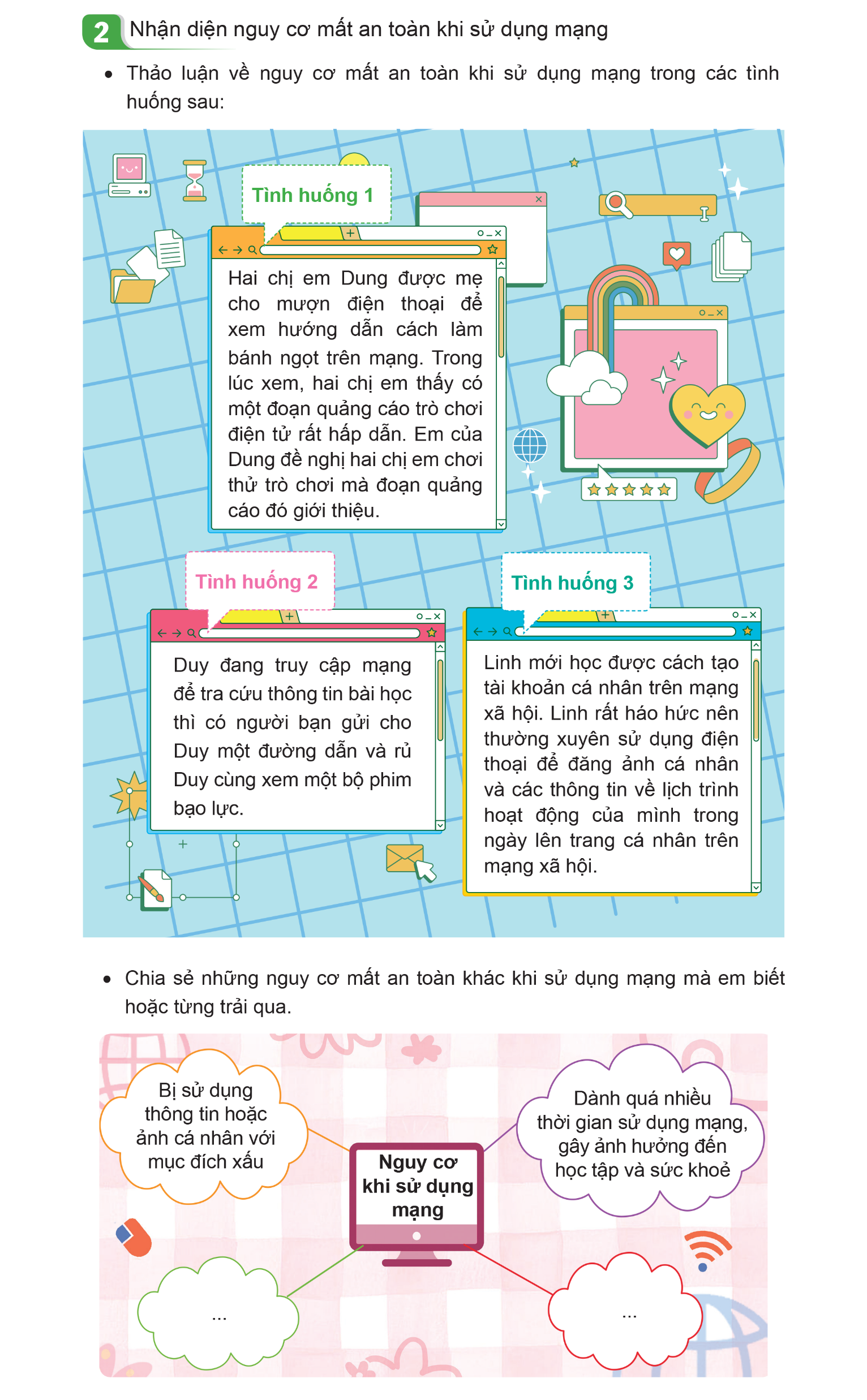 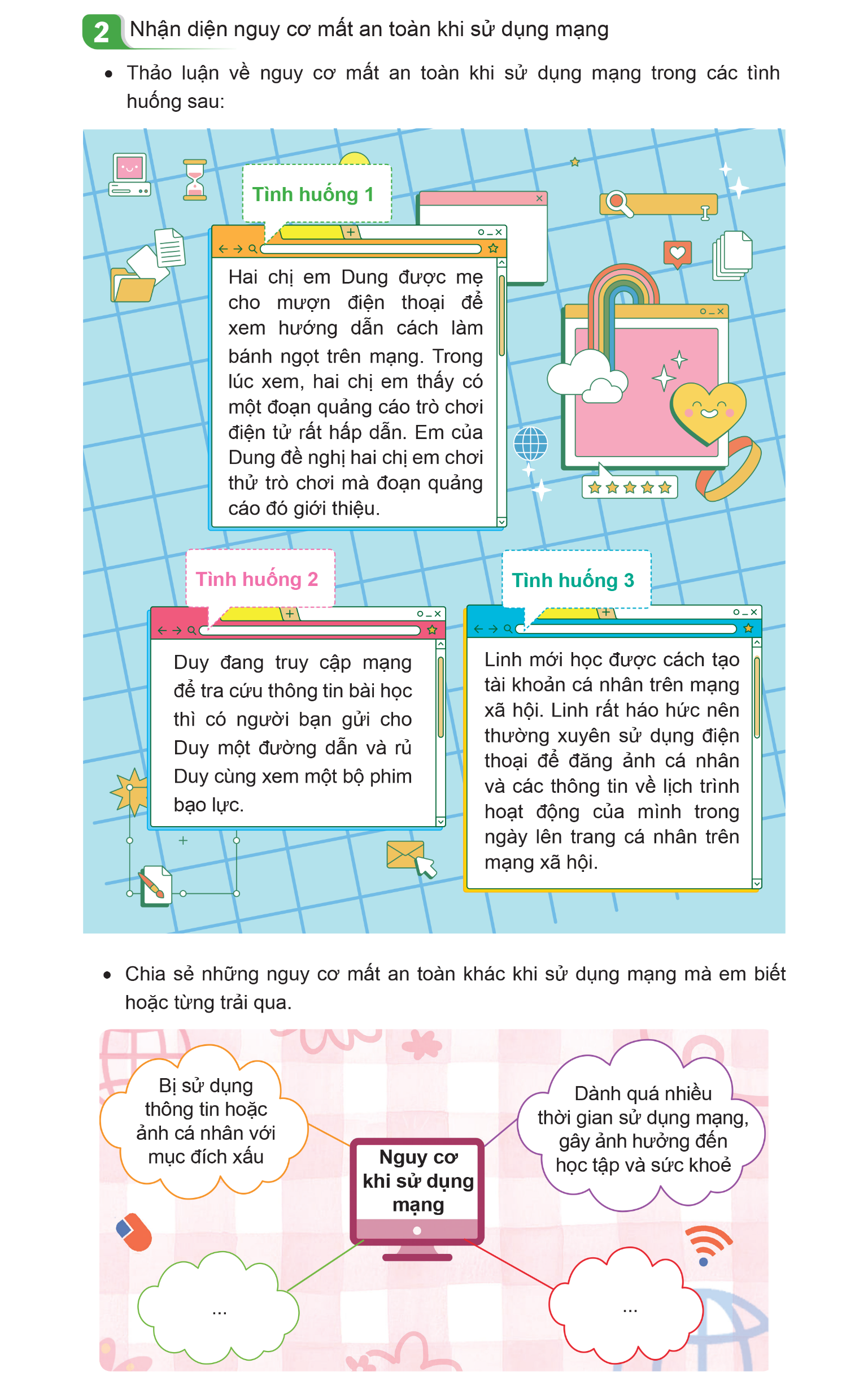 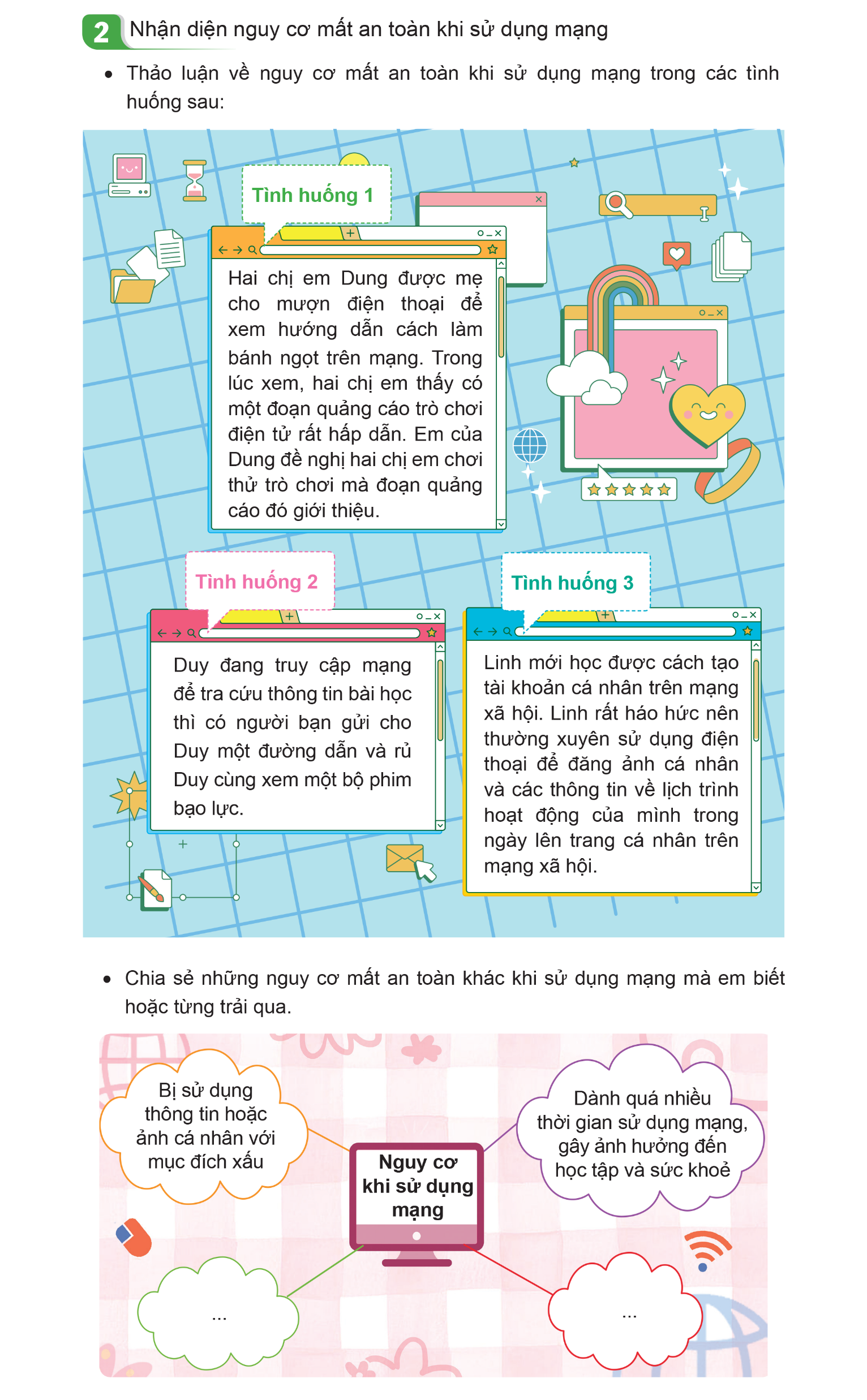 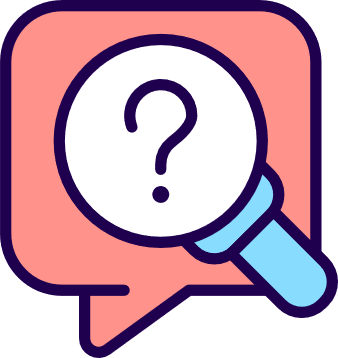 Thảo luận về nguy cơ mất an toàn khi sử dụng mạng trong các tỉnh huống sau:
CHIA SẺ TRƯỚC LỚP
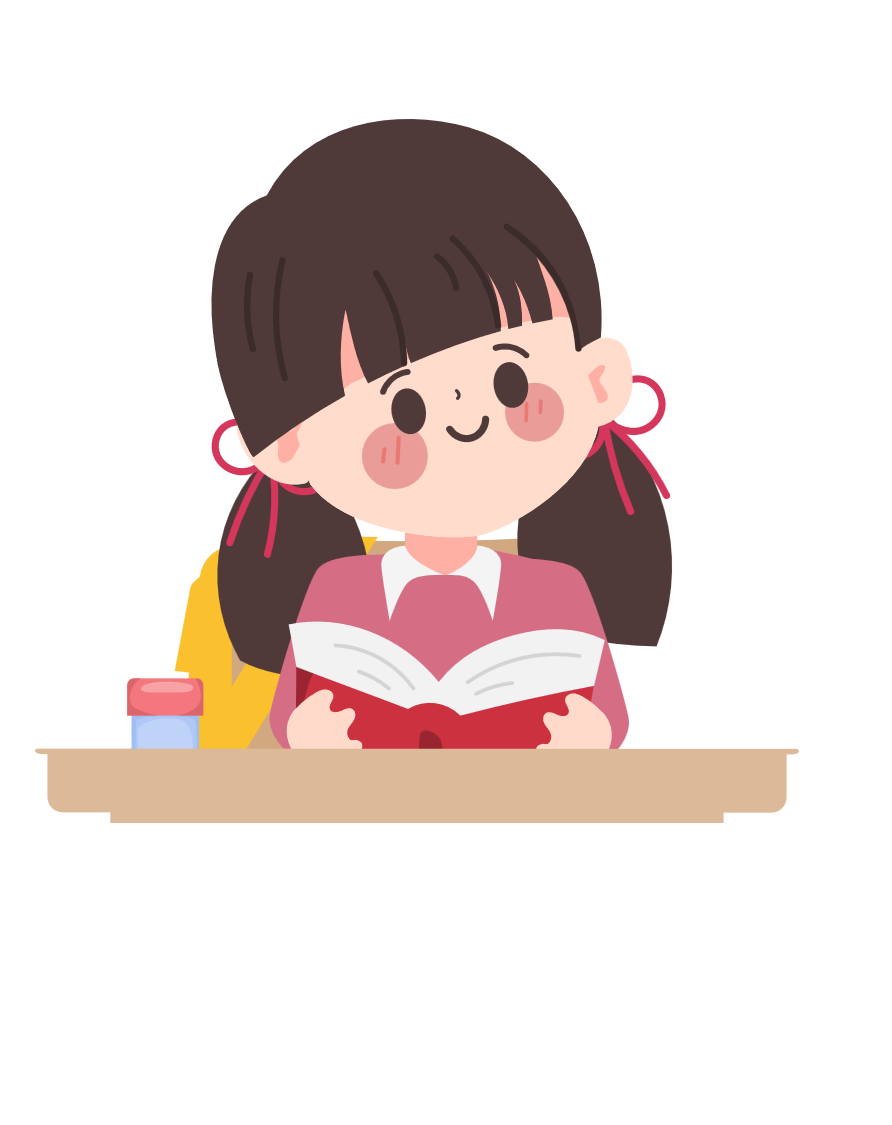 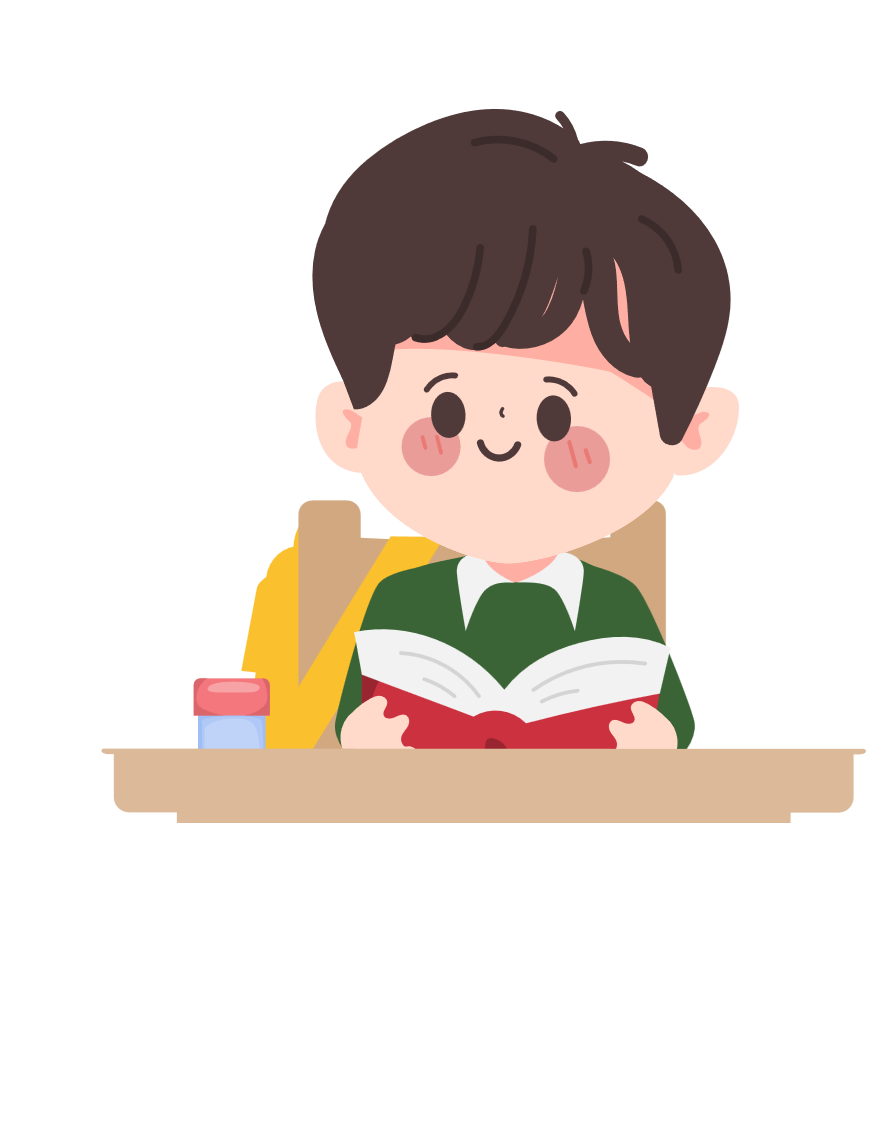 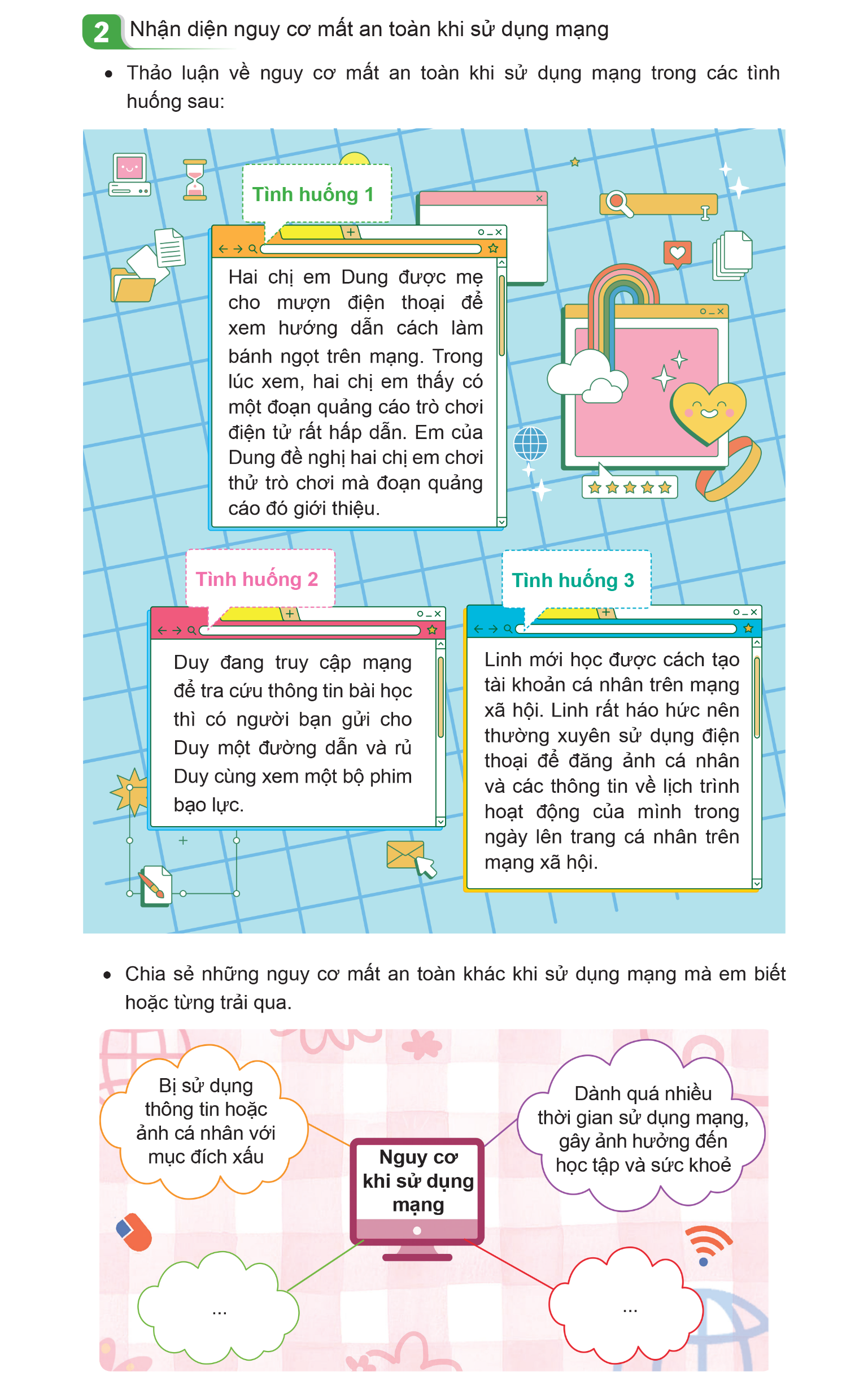 Hai chị em có thể chơi phải game mang tính chất bạo lực. Hoặc một game phải trả phí mà hai chị em không biết
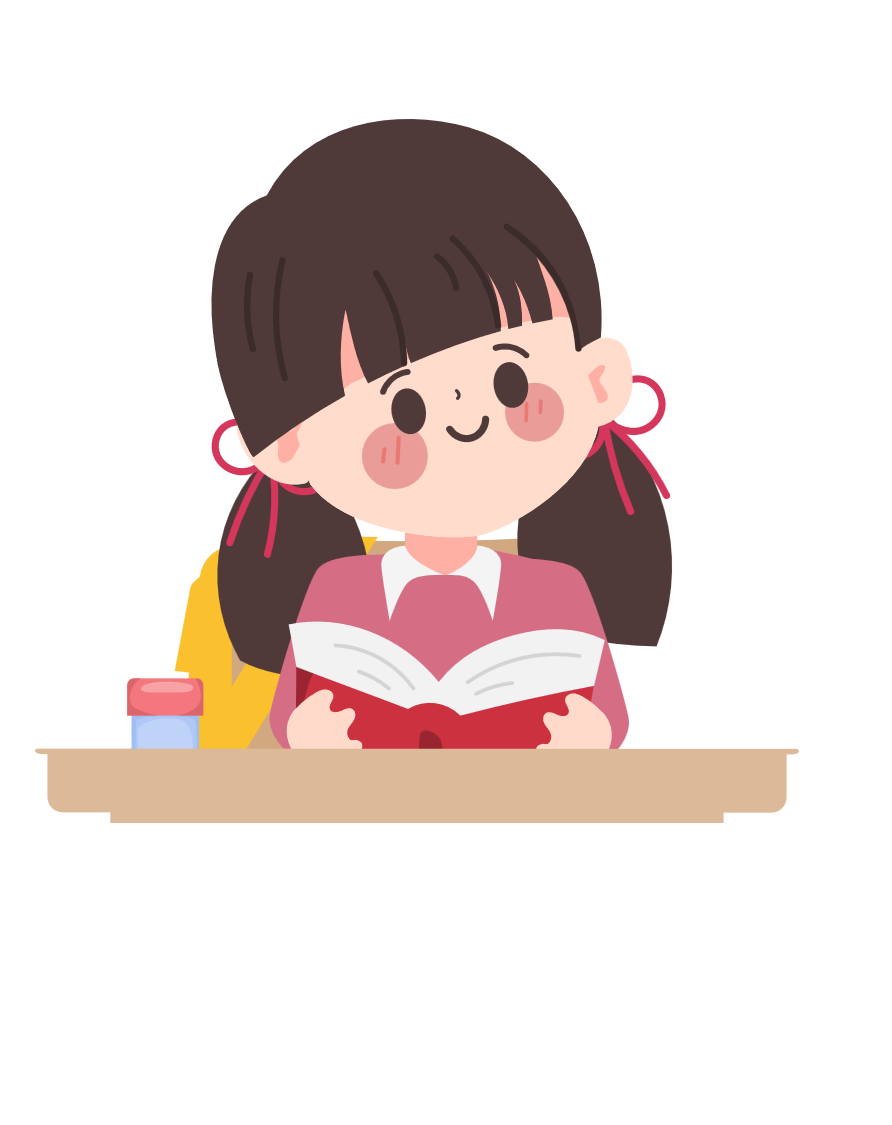 Nên kiểm tra đường dẫn trước khi truy cập vì đó có thể là một đường dẫn độc hại. Khi truy cập vào đó, máy của Duy có thể bị virus và bị đánh cắp thông tin. Bên cạnh đó, không nên xem những bộ phim bạo lực vì dễ dẫn đến những suy nghĩ, hành vi lệch lạc, không phù hợp với lứa tuổi học sinh
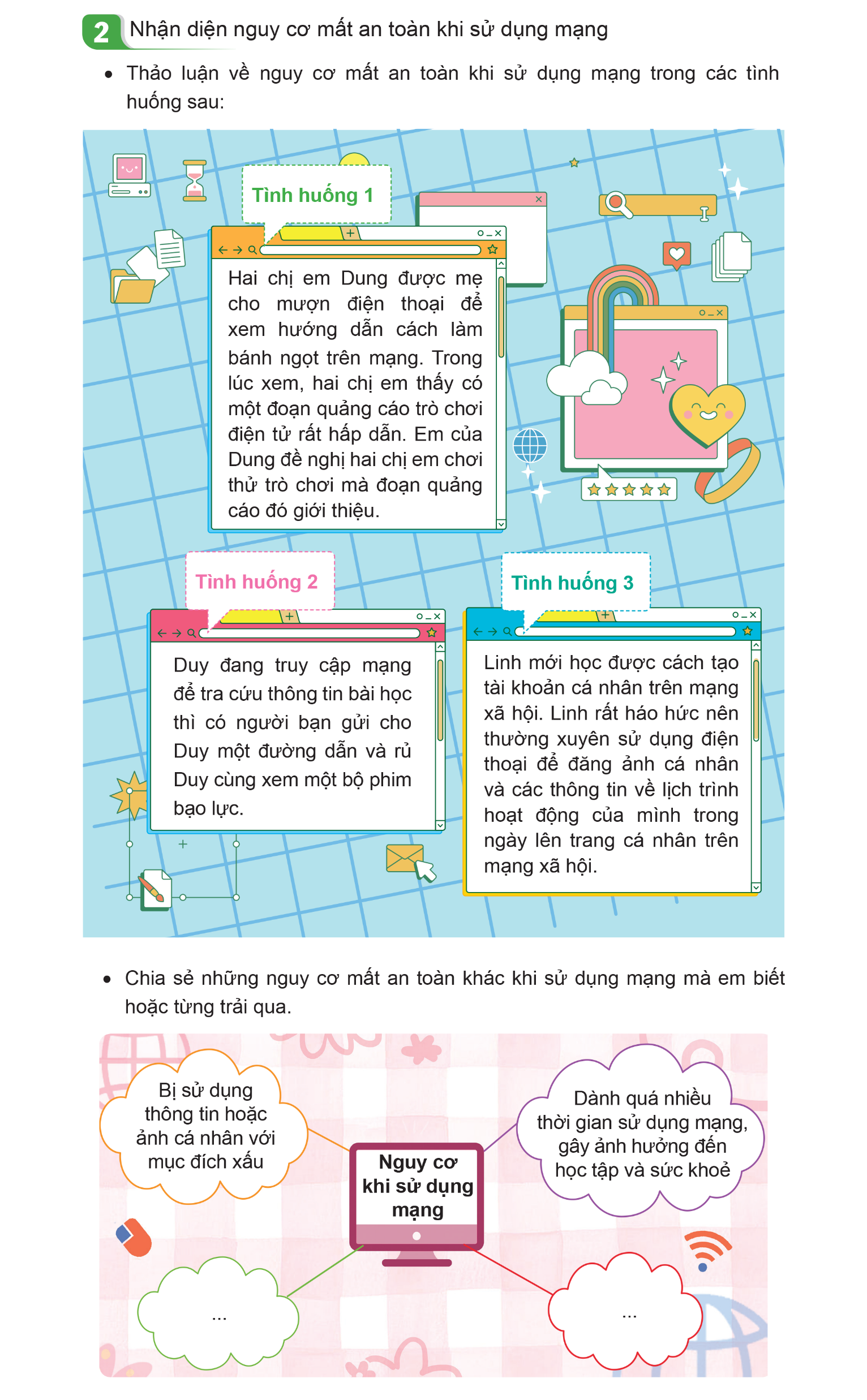 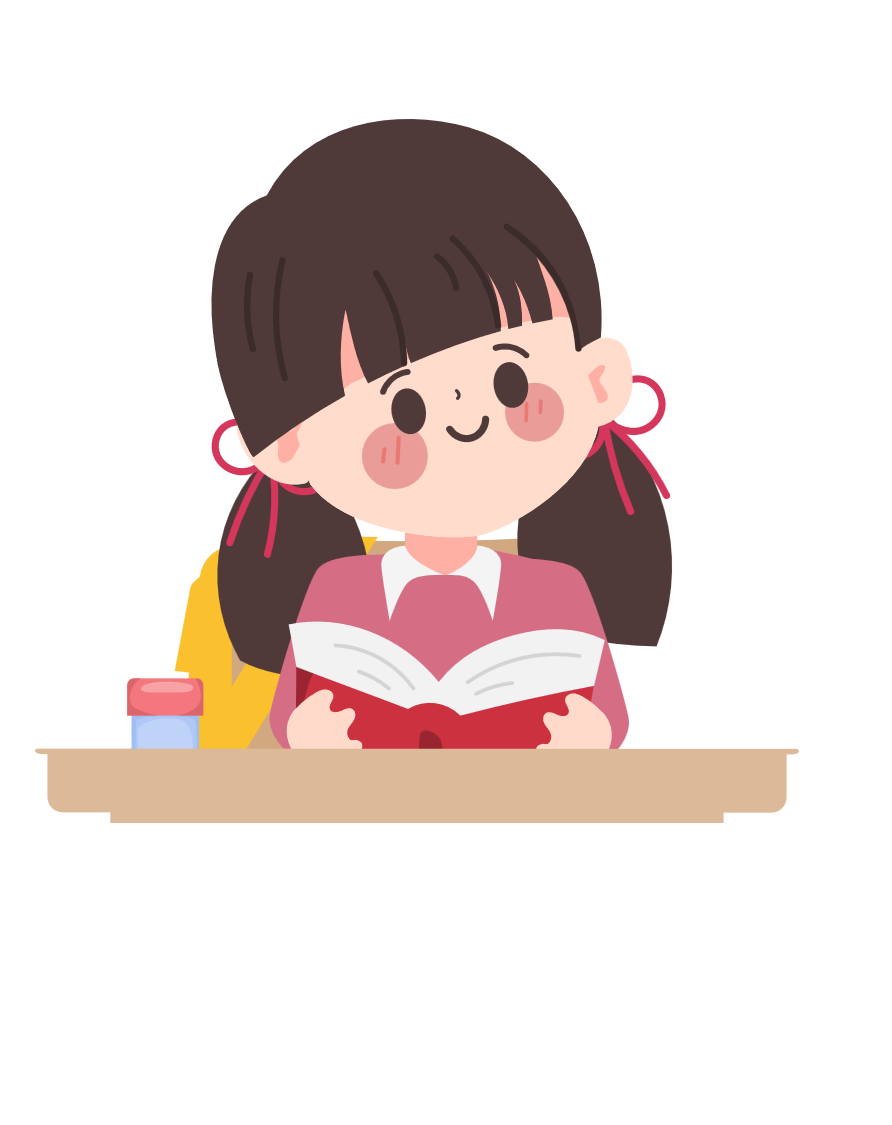 Linh nên hạn chế đăng những thông tin cá nhân, thông tin về lịch trình để tránh việc kẻ xấu có thể theo dõi và đi đến những địa điểm đó, làm những chuyện không hay đối với Linh. Bên cạnh đó, thông tin cá nhân của Linh có thể bị sử dụng với mục đích xấu
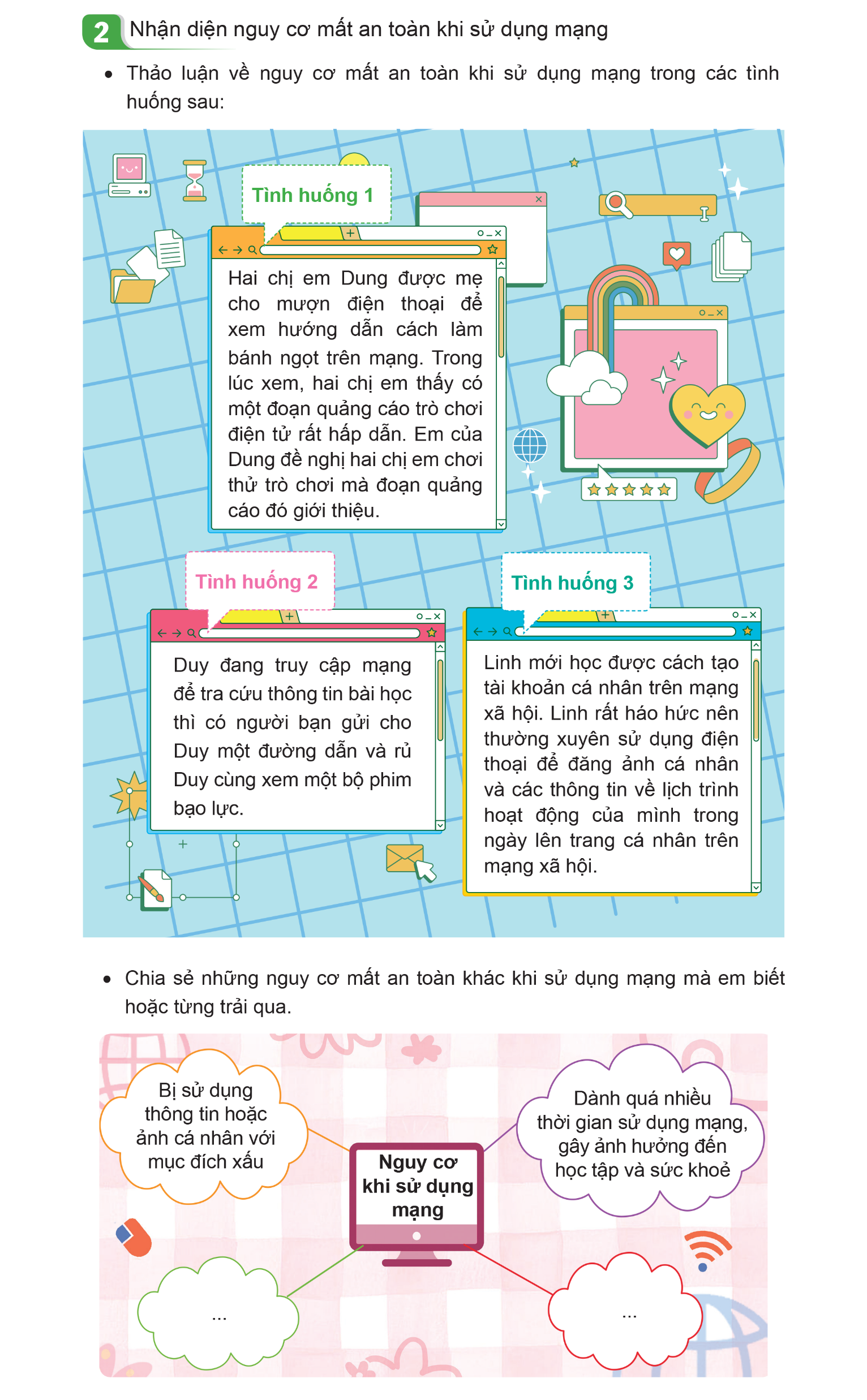 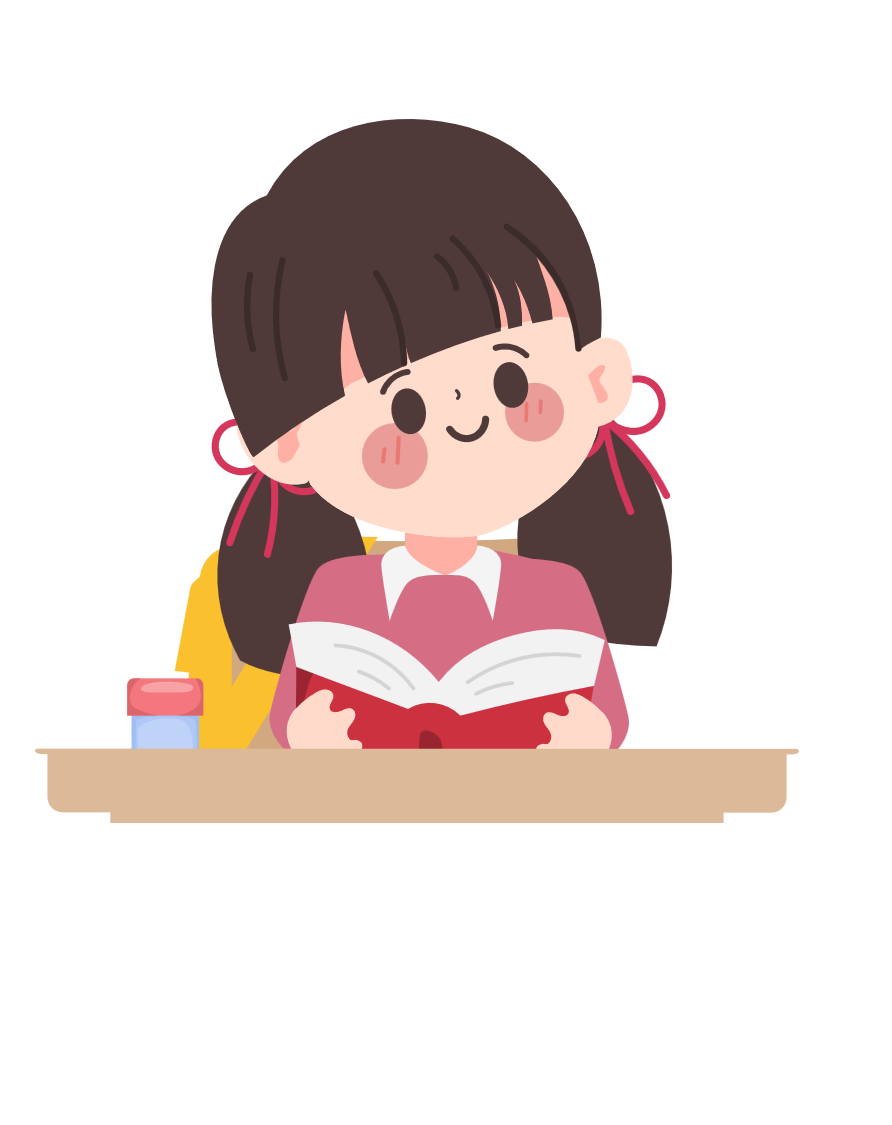 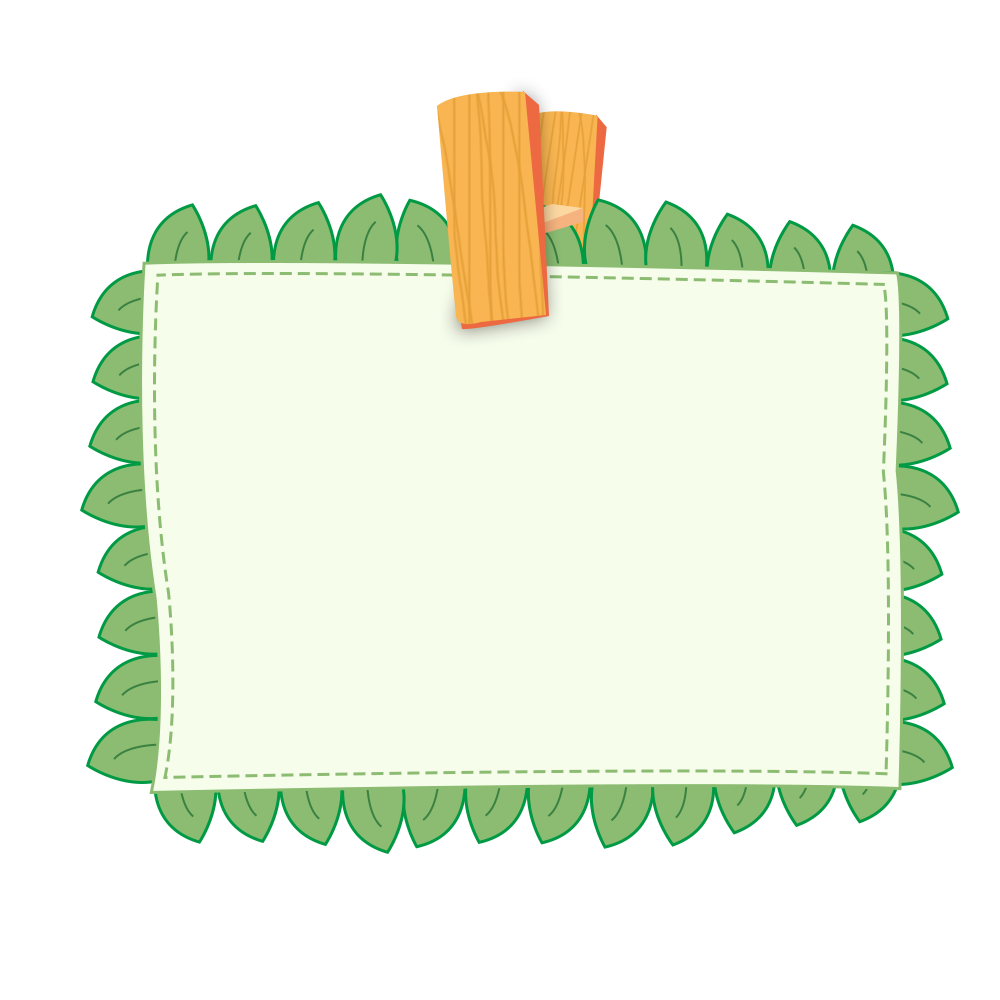 b, Chia sẻ những nguy cơ mất an toàn khi sử dụng mạng
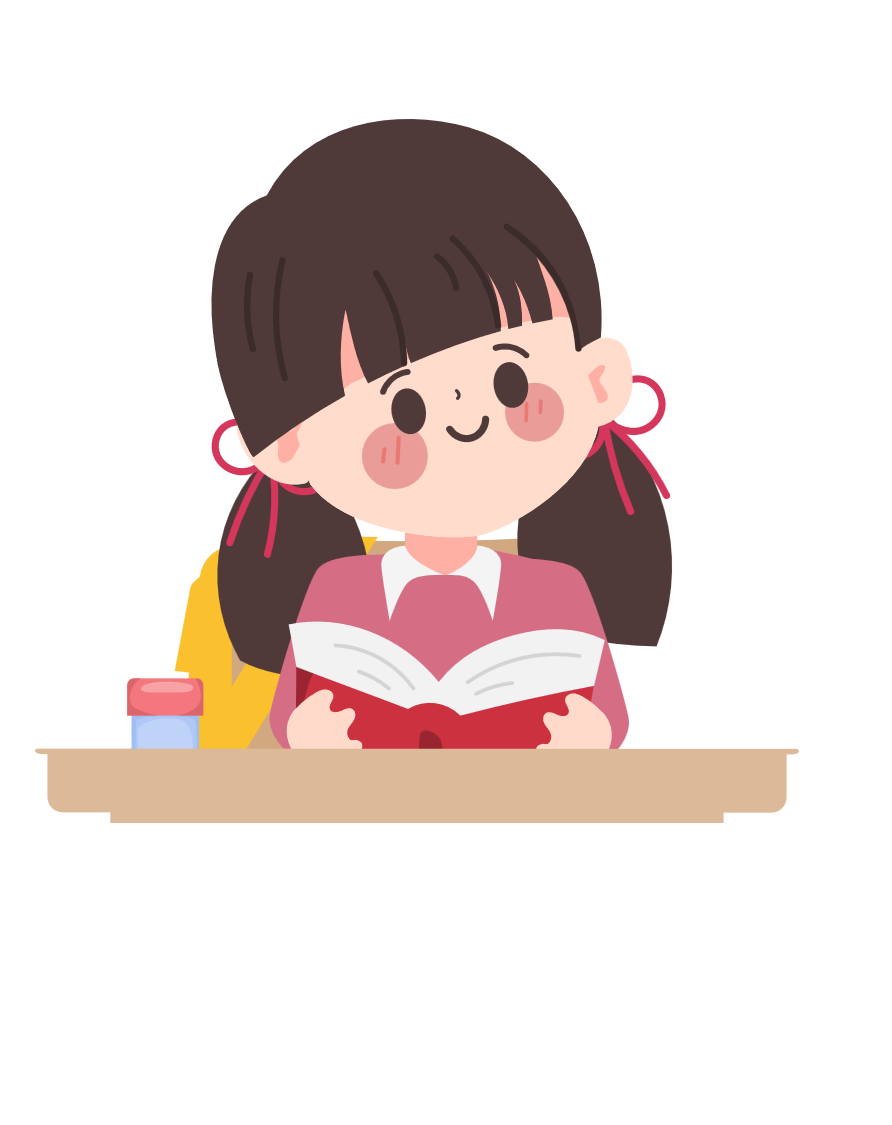 Truy cập vào một đường link xấu độc, dẫn đến máy tính bị virus
Bị đánh cắp thông tin cá nhân để sử dụng vào mục đích xấu
Nghiện game, dẫn đến ảo giác và mất năng lực hành vi
Chơi game hoặc xem những video bạo lực, không phù hợp khiến hành vi bị lệch lạc
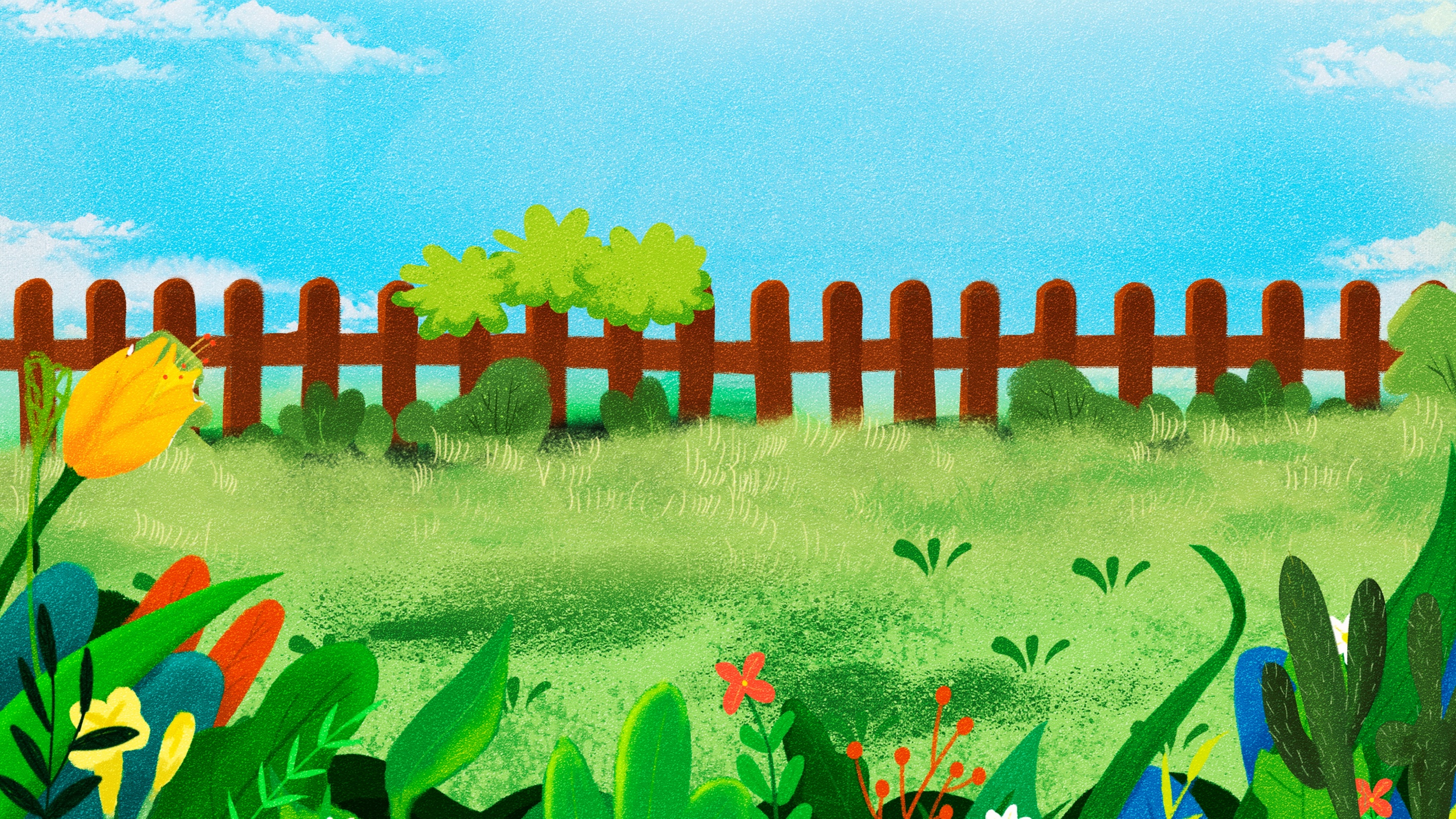 SINH HOẠT LỚP
SINH HOẠT LỚP
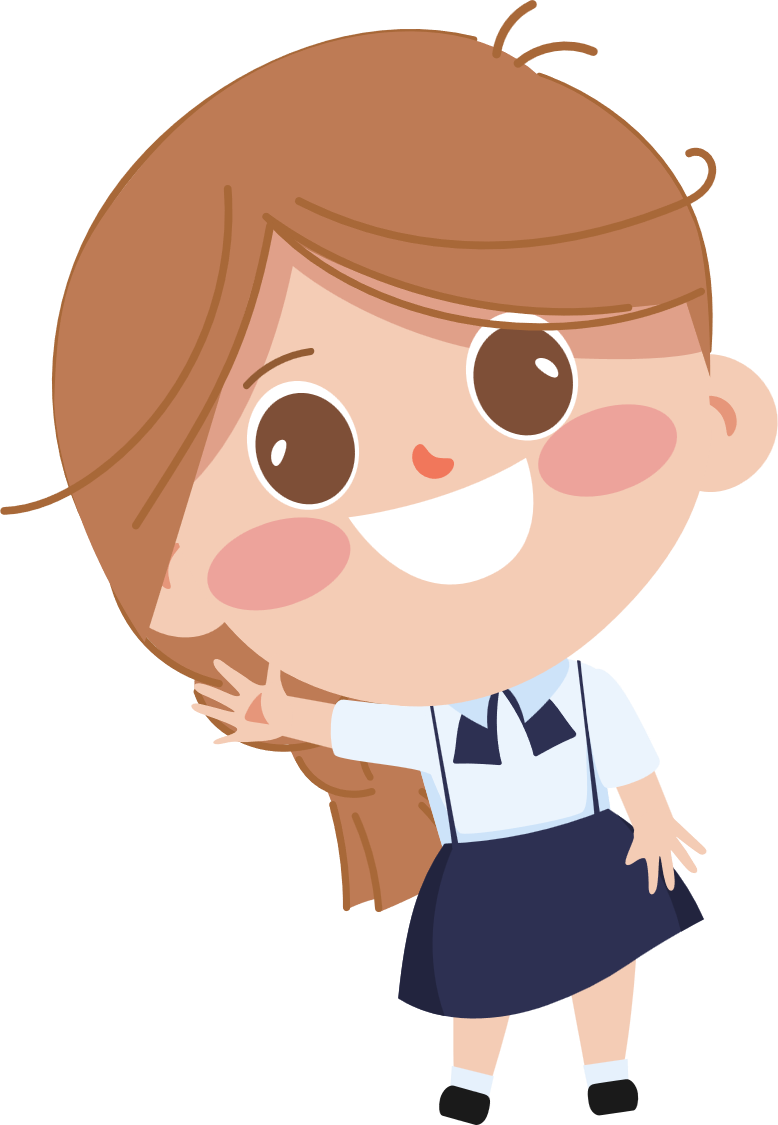 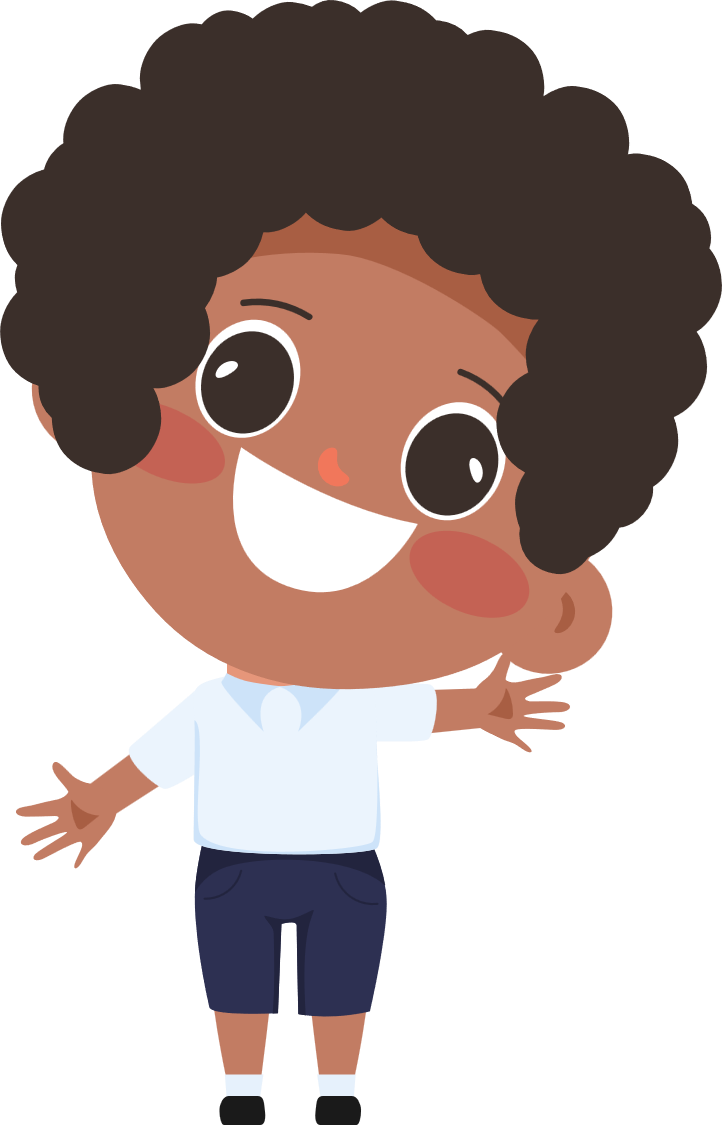 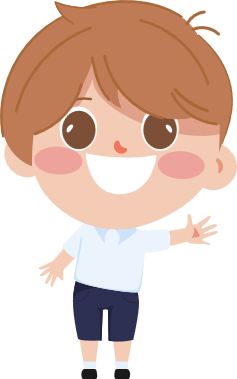 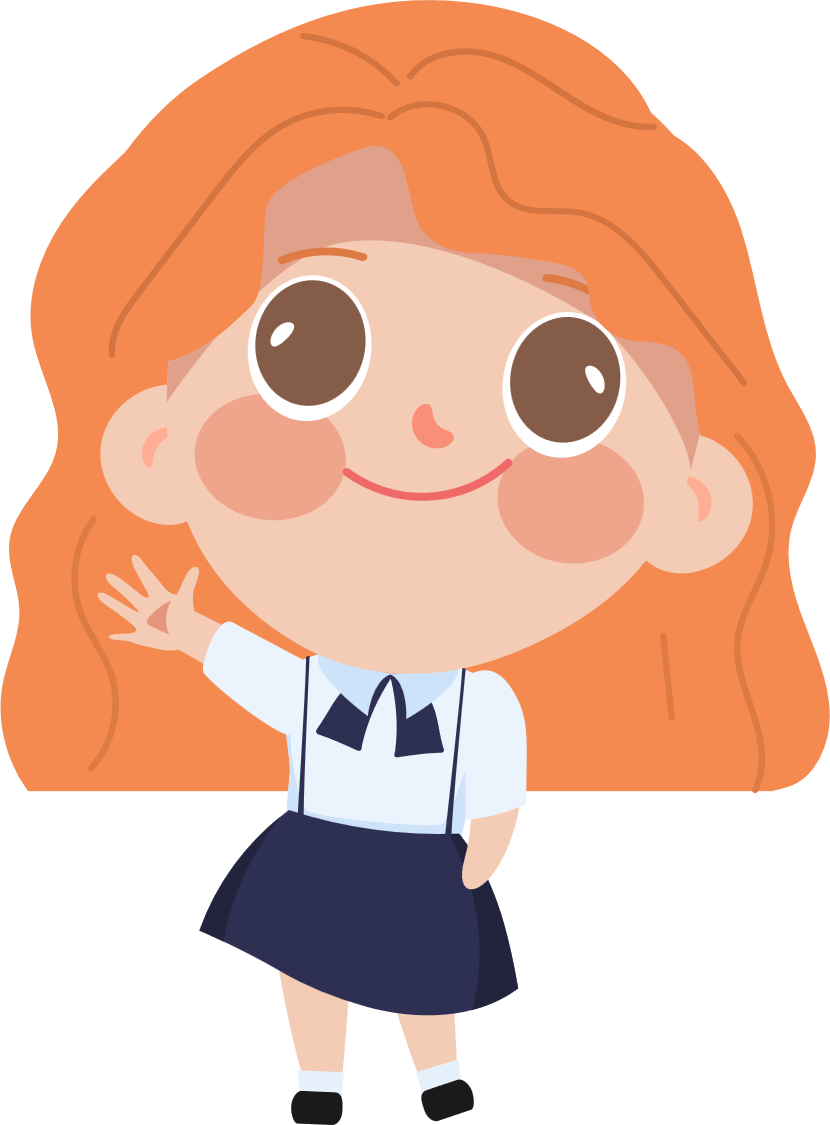 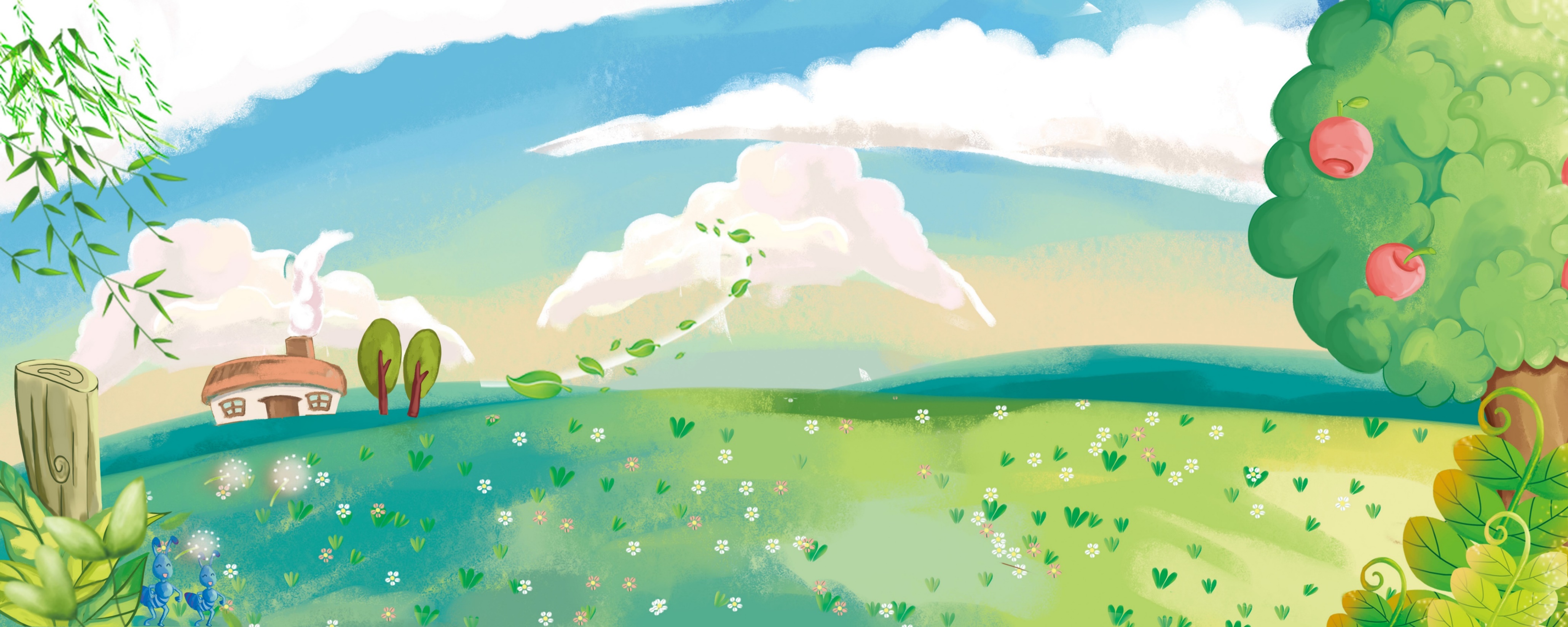 Phần nhận xét của Giáo viên
Phần nhận xét của Giáo viên
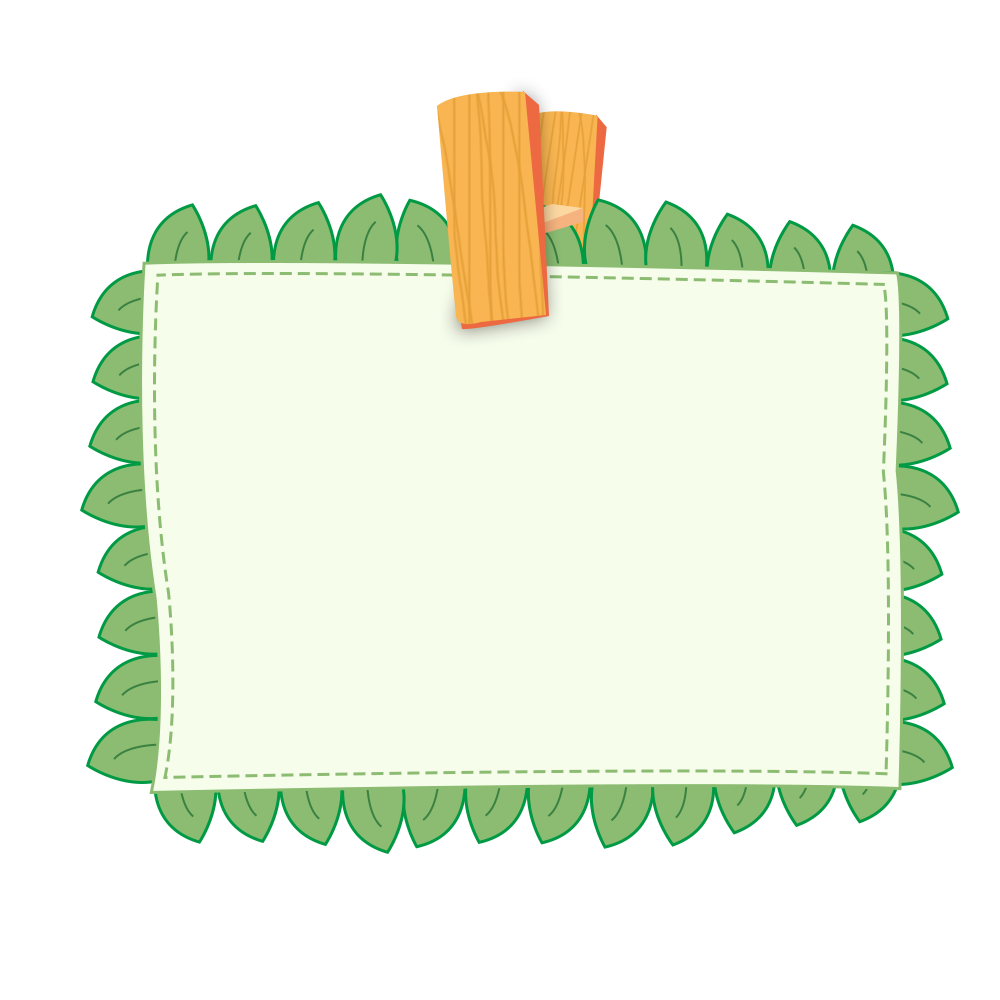 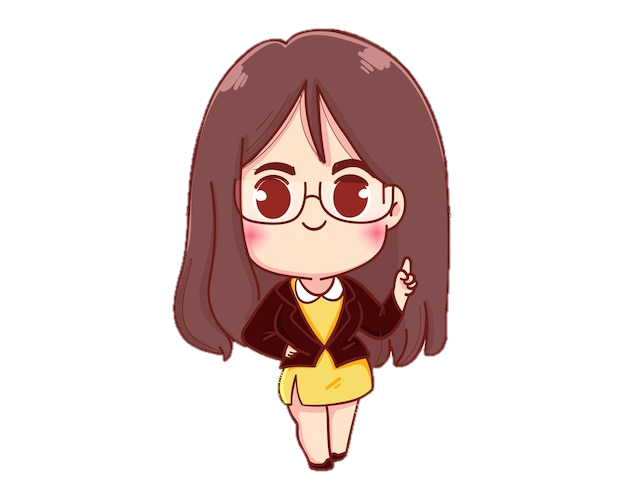 …..
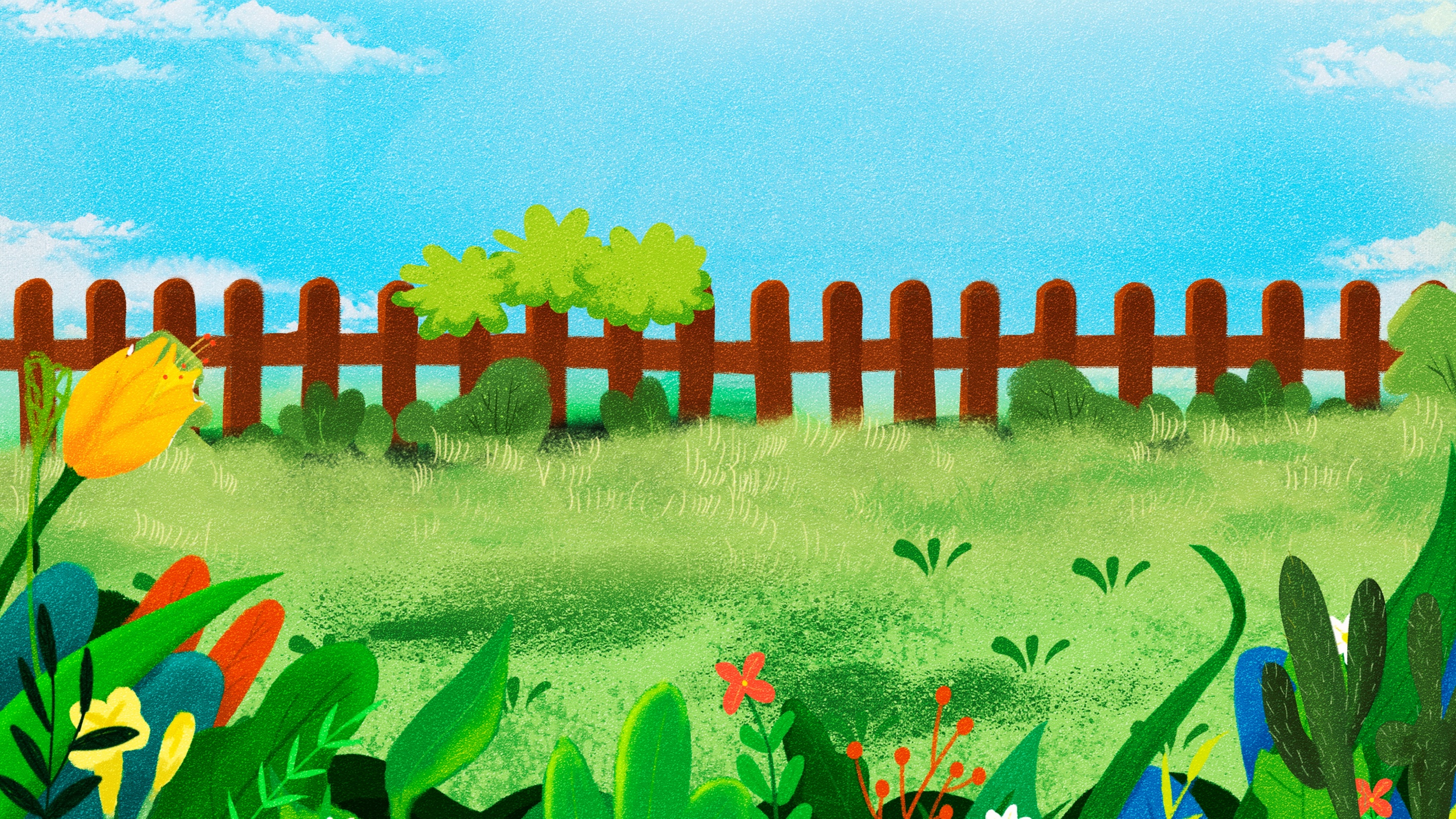 Phần làm việc của ban cán sự lớp
Phần làm việc của ban cán sự lớp
Các tổ trưởng báo cáo kết quả hoạt động trong tuần của tổ
Lớp trưởng báo cáo kết quả học tập của lớp trong tuần
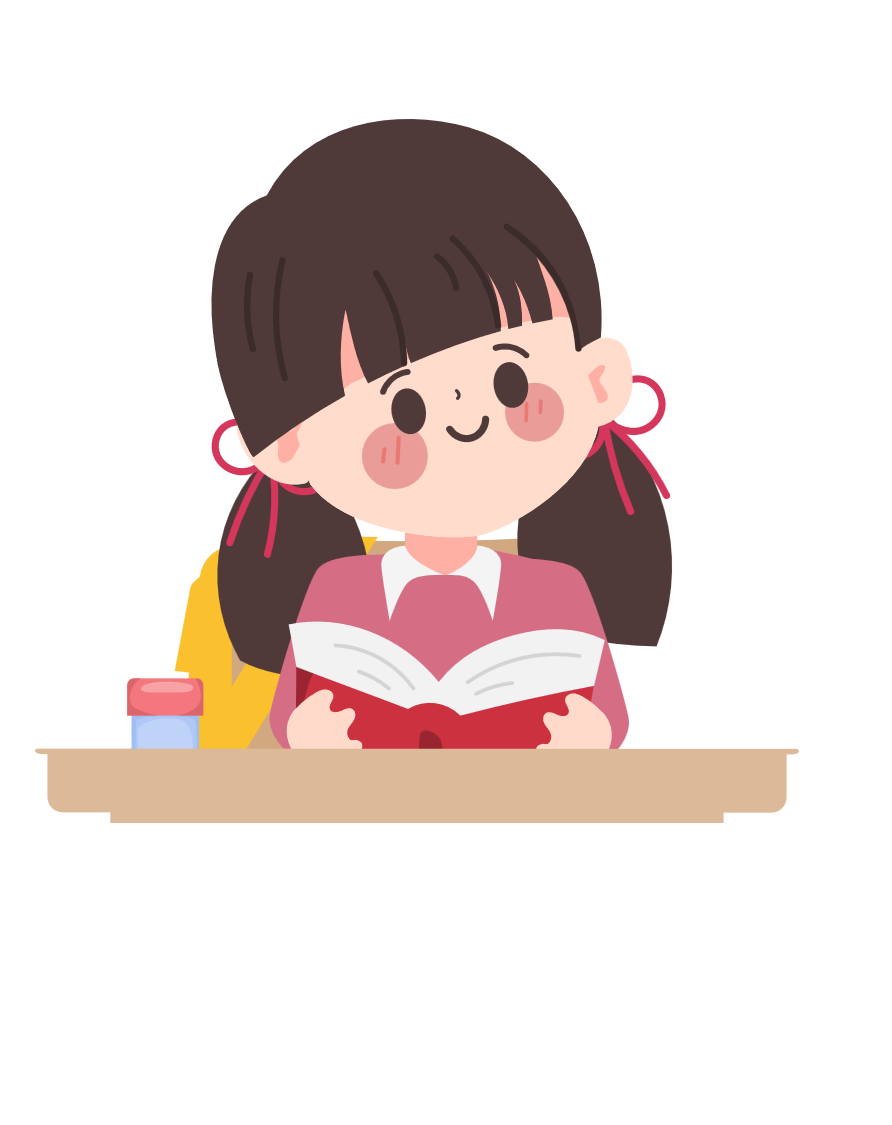 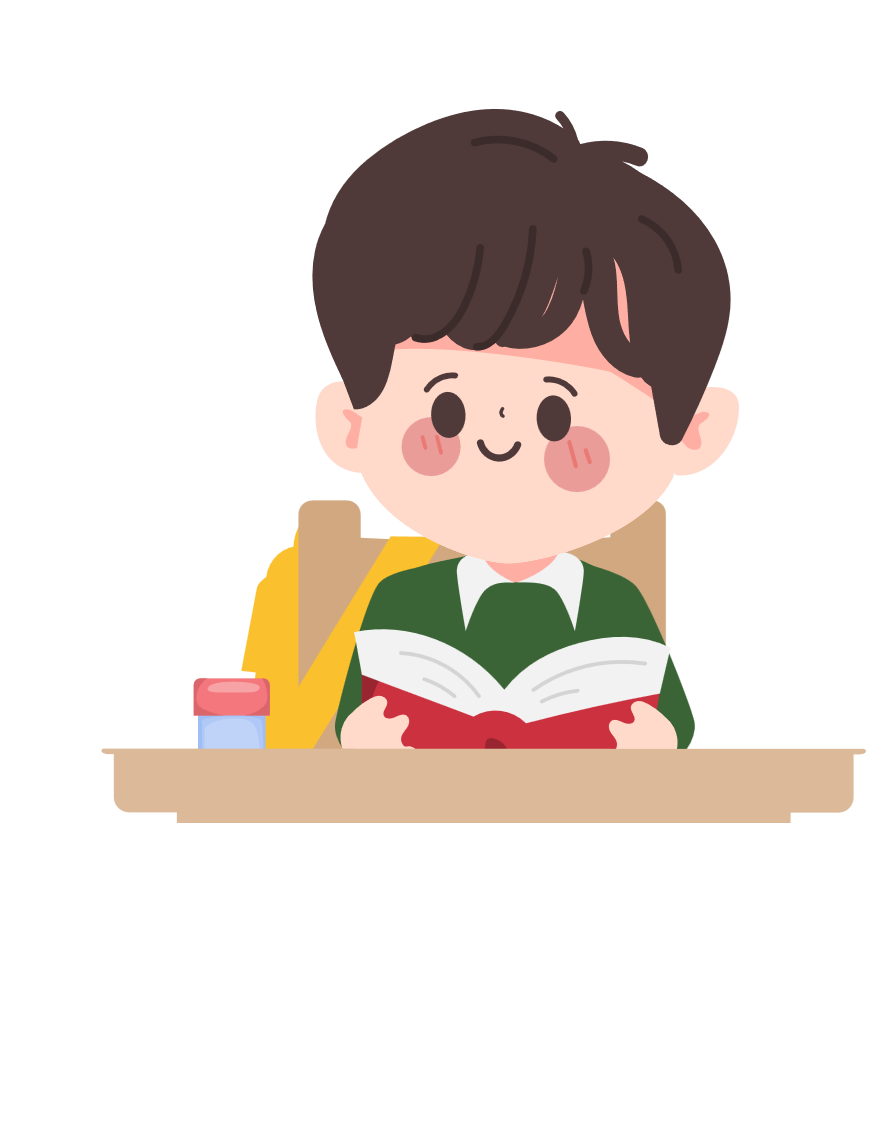 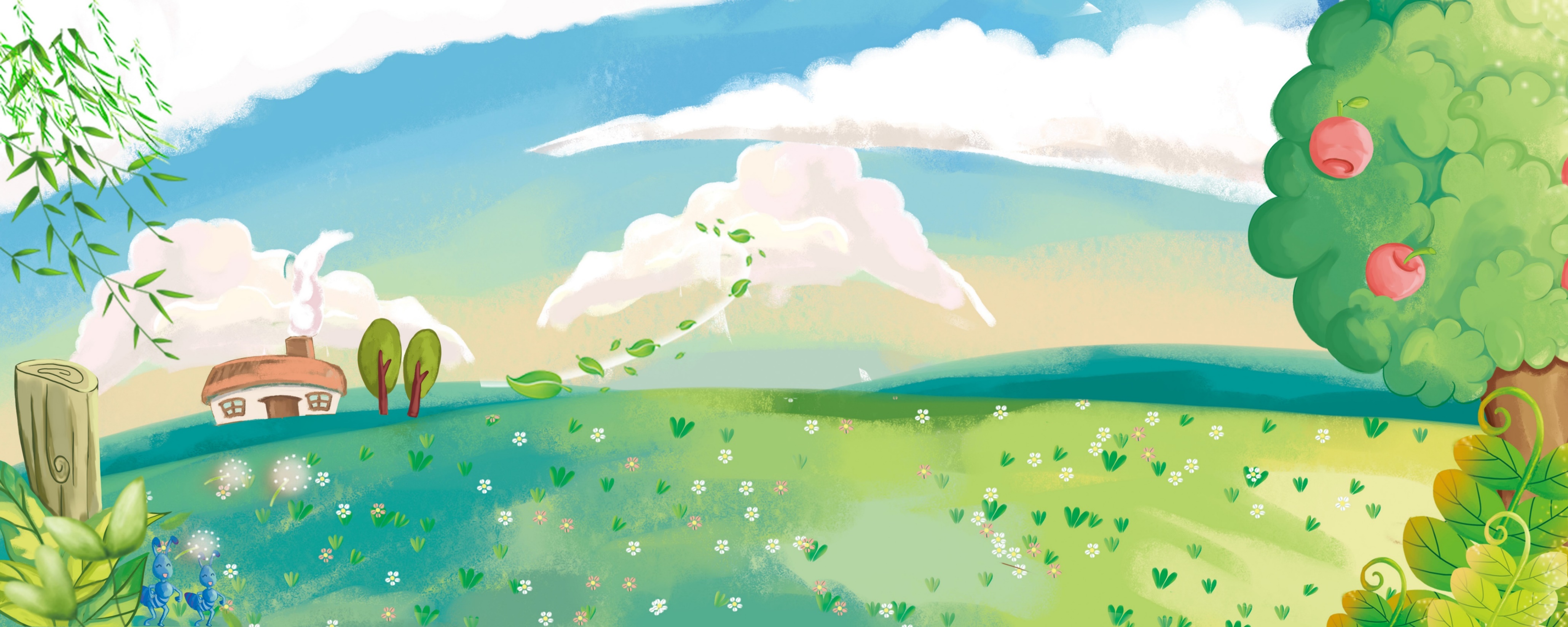 Phần nhận xét của Giáo viên
Phần nhận xét của Giáo viên
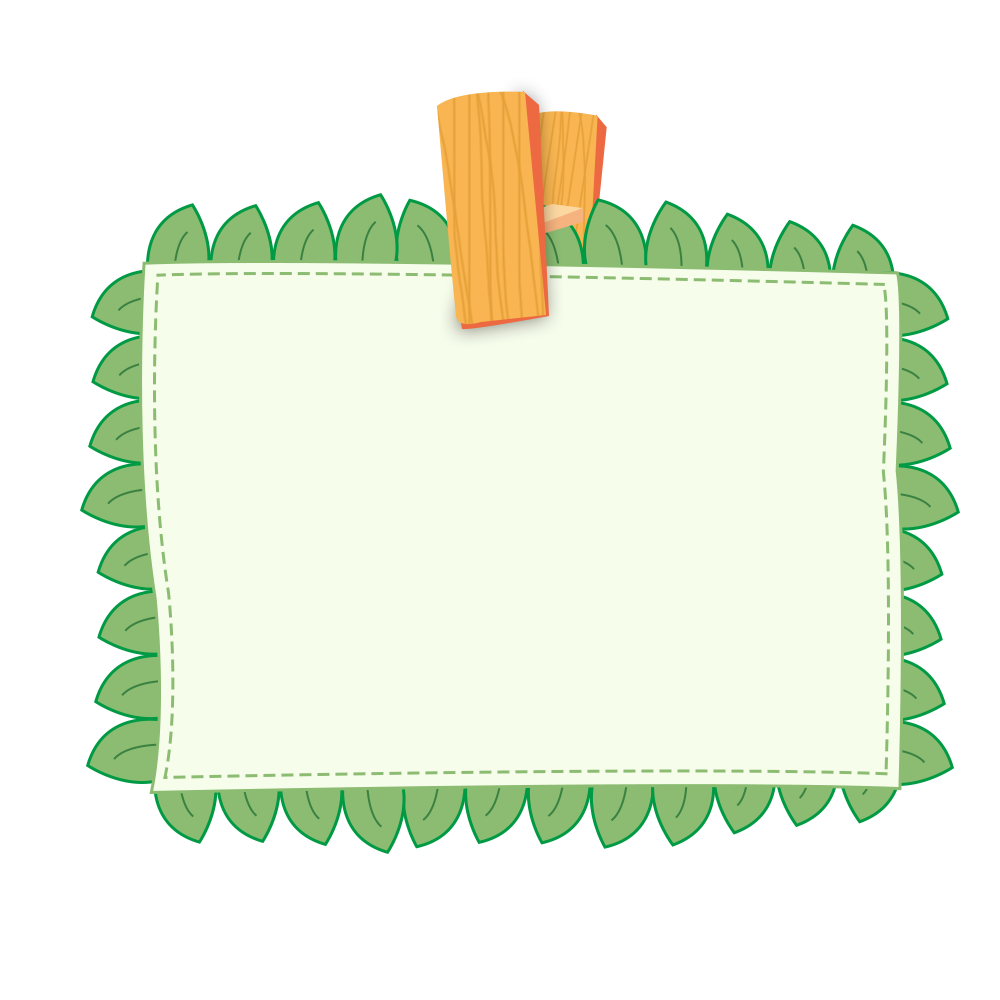 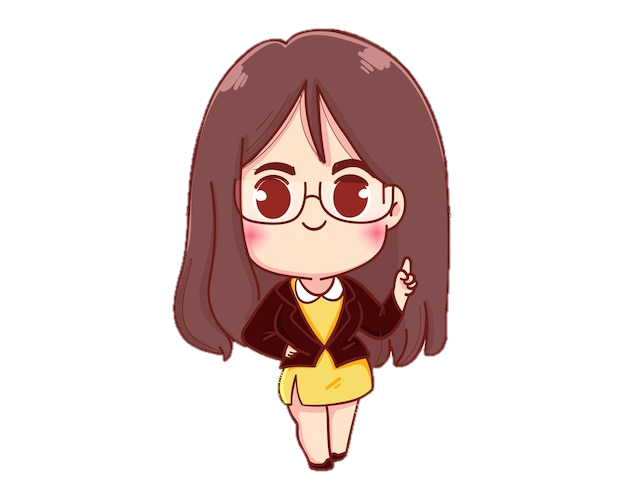 Ưu điểm:
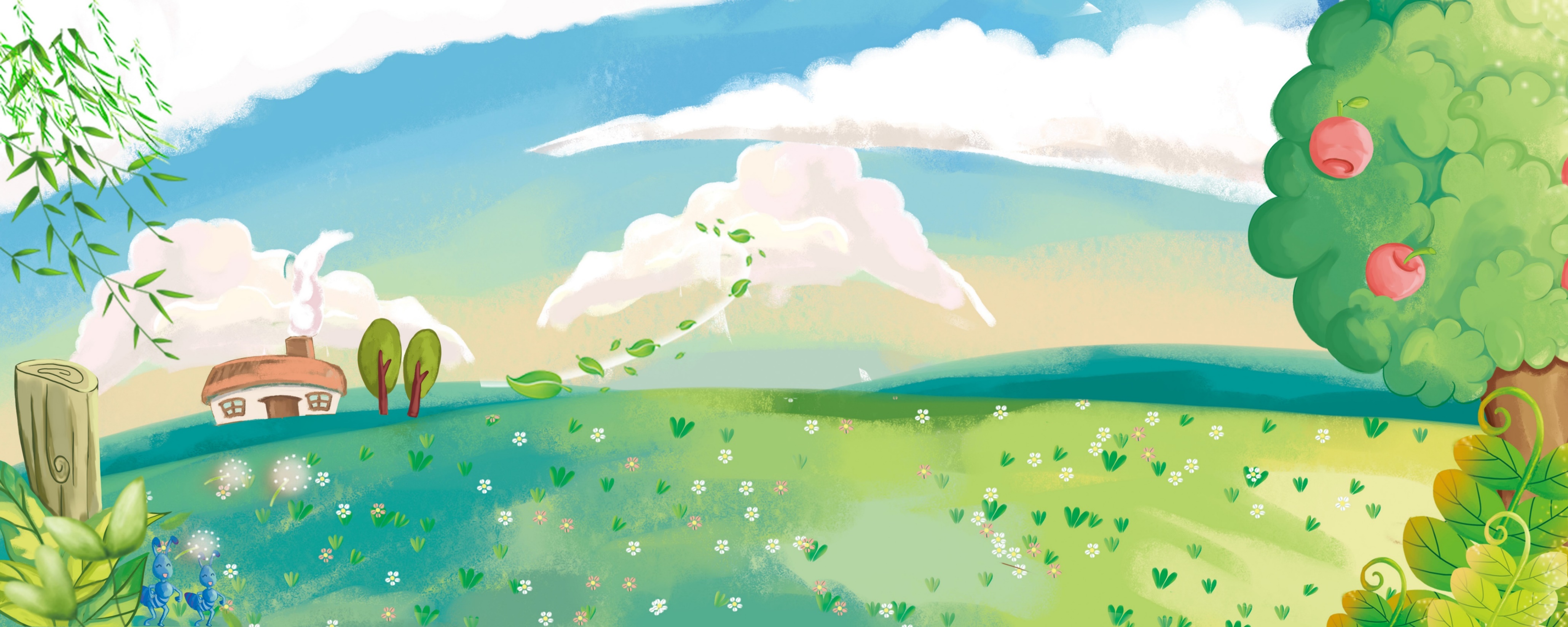 Phần nhận xét của Giáo viên
Phần nhận xét của Giáo viên
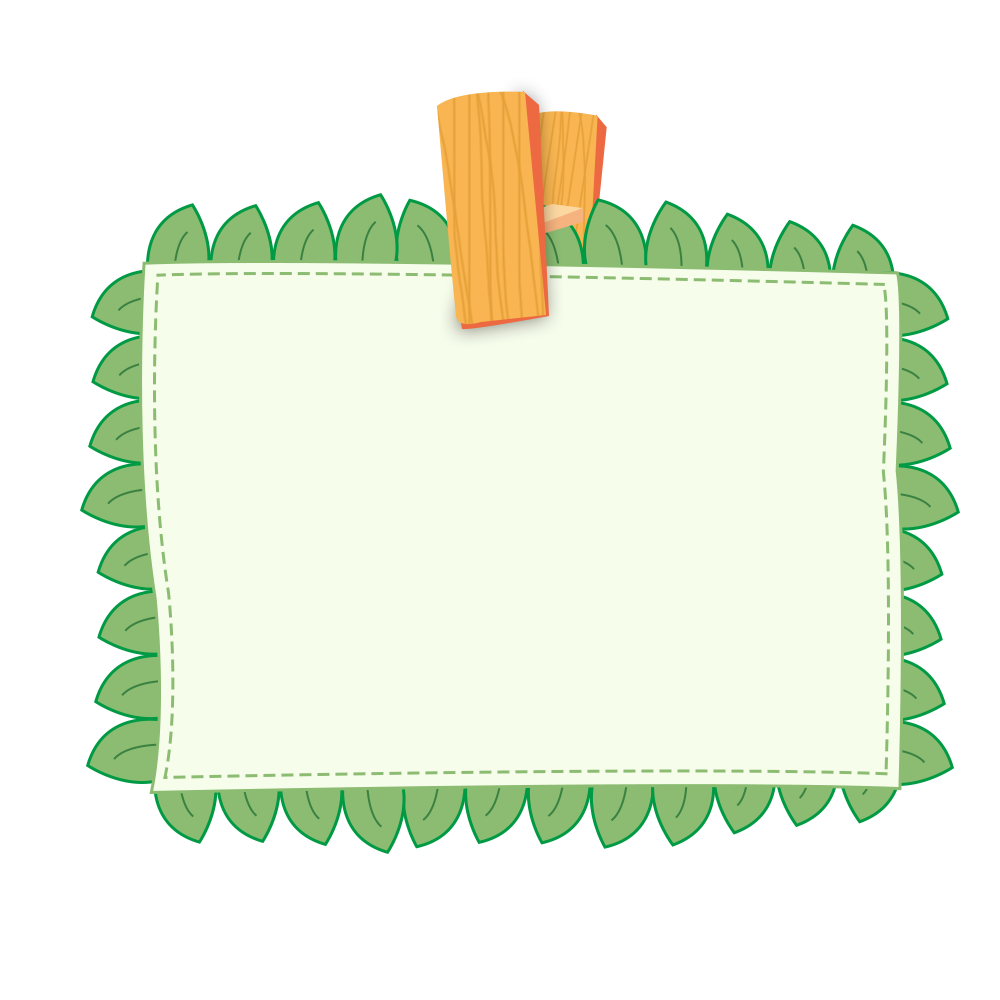 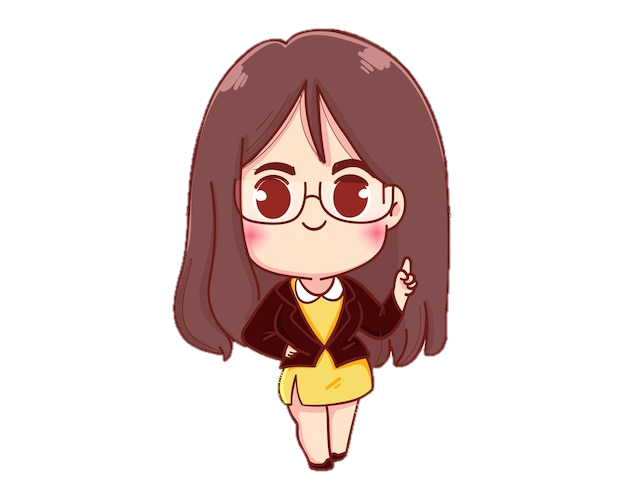 Hạn chế:
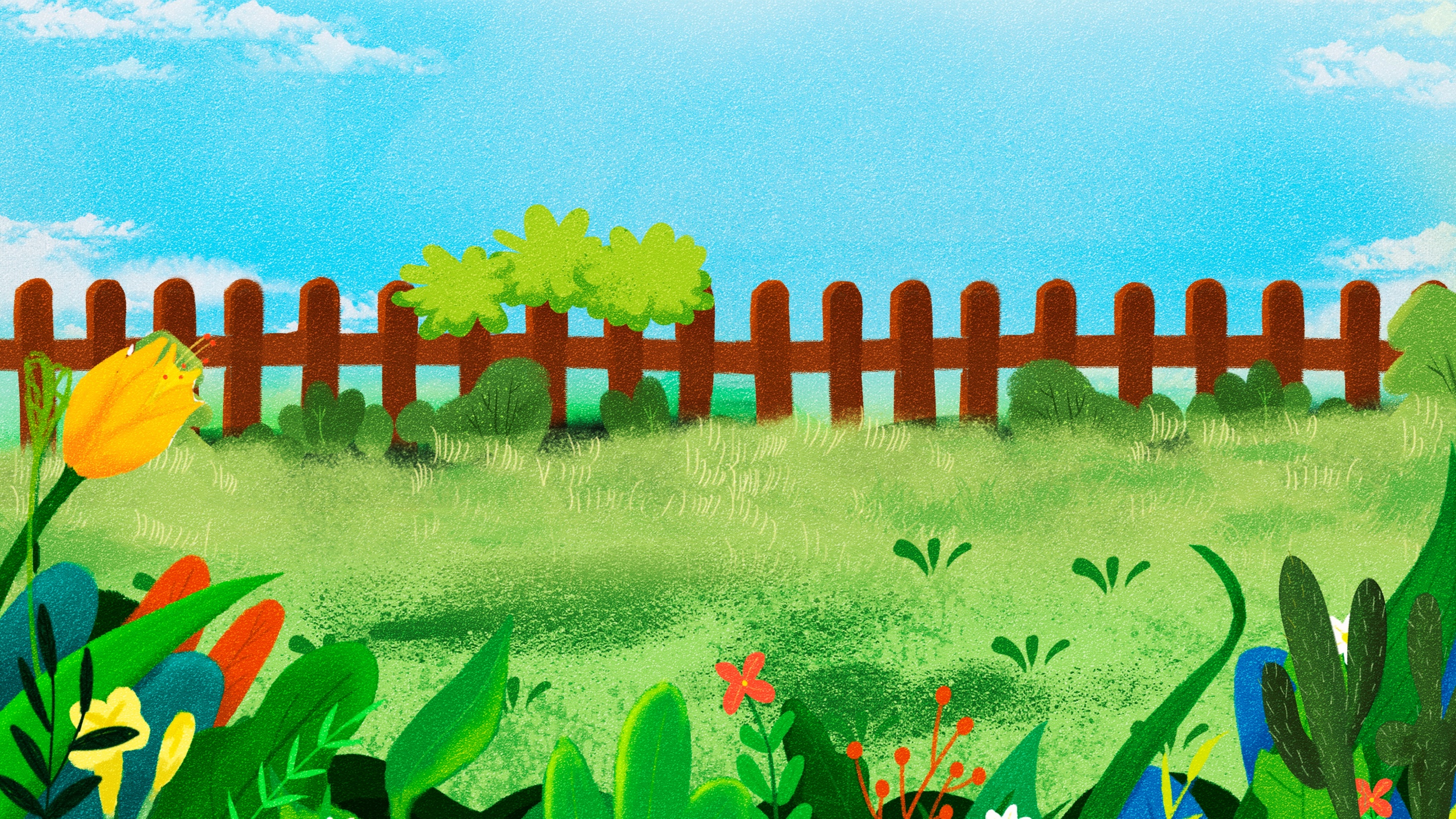 Góc tuyên dương
Góc tuyên dương
Thần đồng Toán học
Ngòi bút sáng tạo
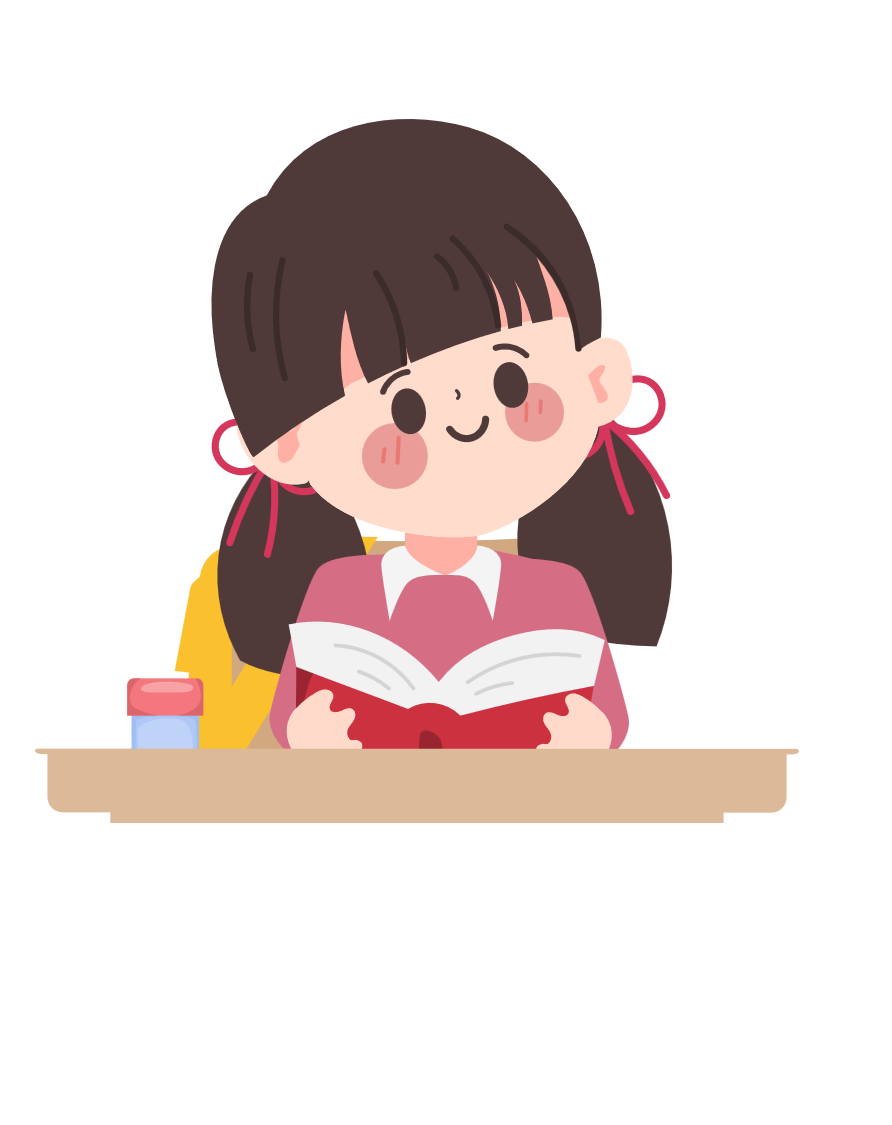 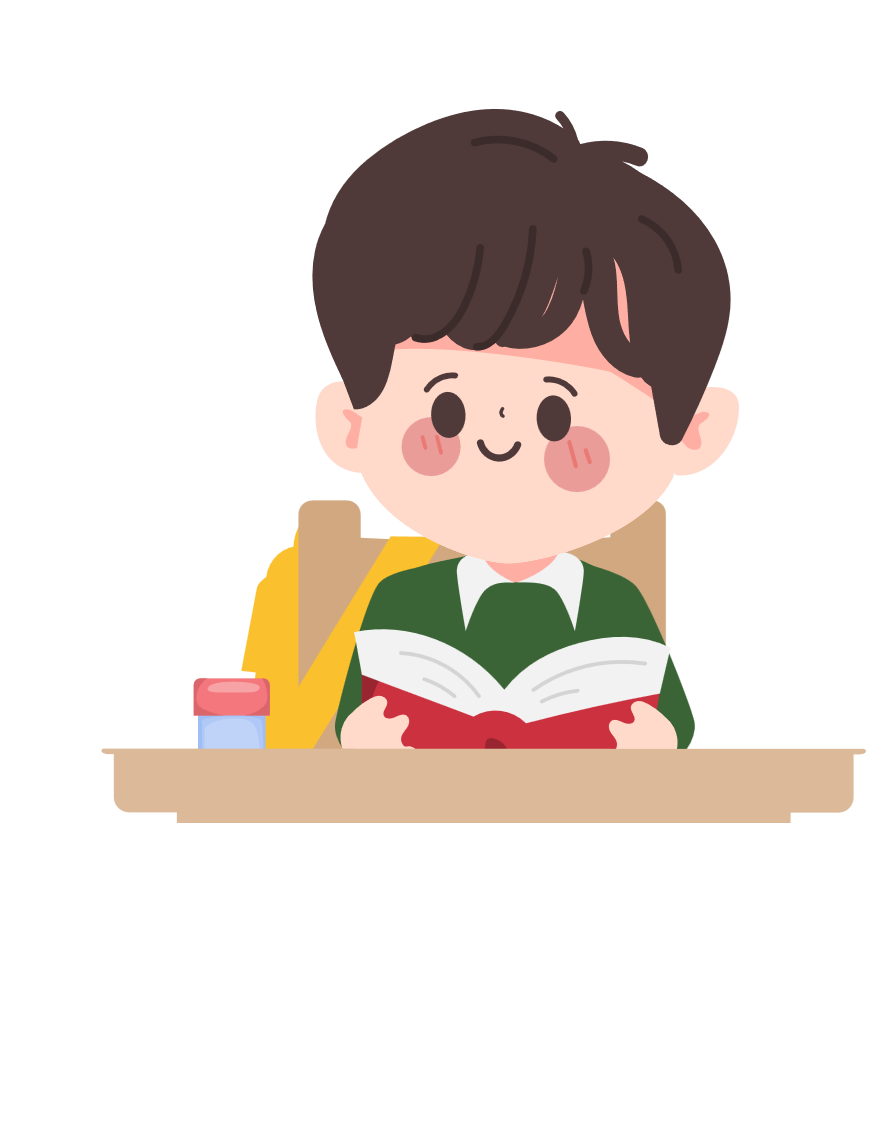 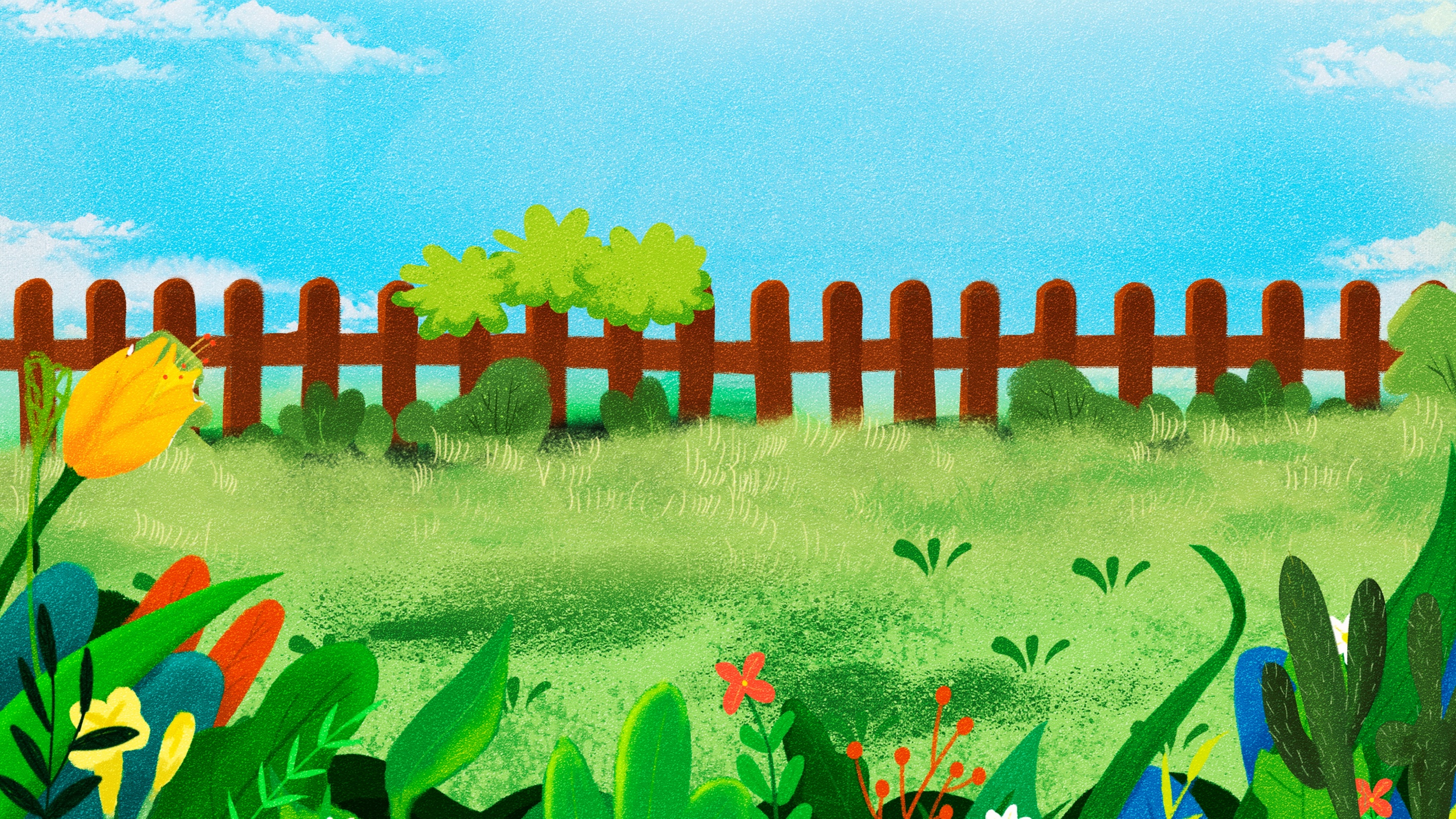 Phương hướng hoạt động Tuần …
Phương hướng hoạt động Tuần …
…..
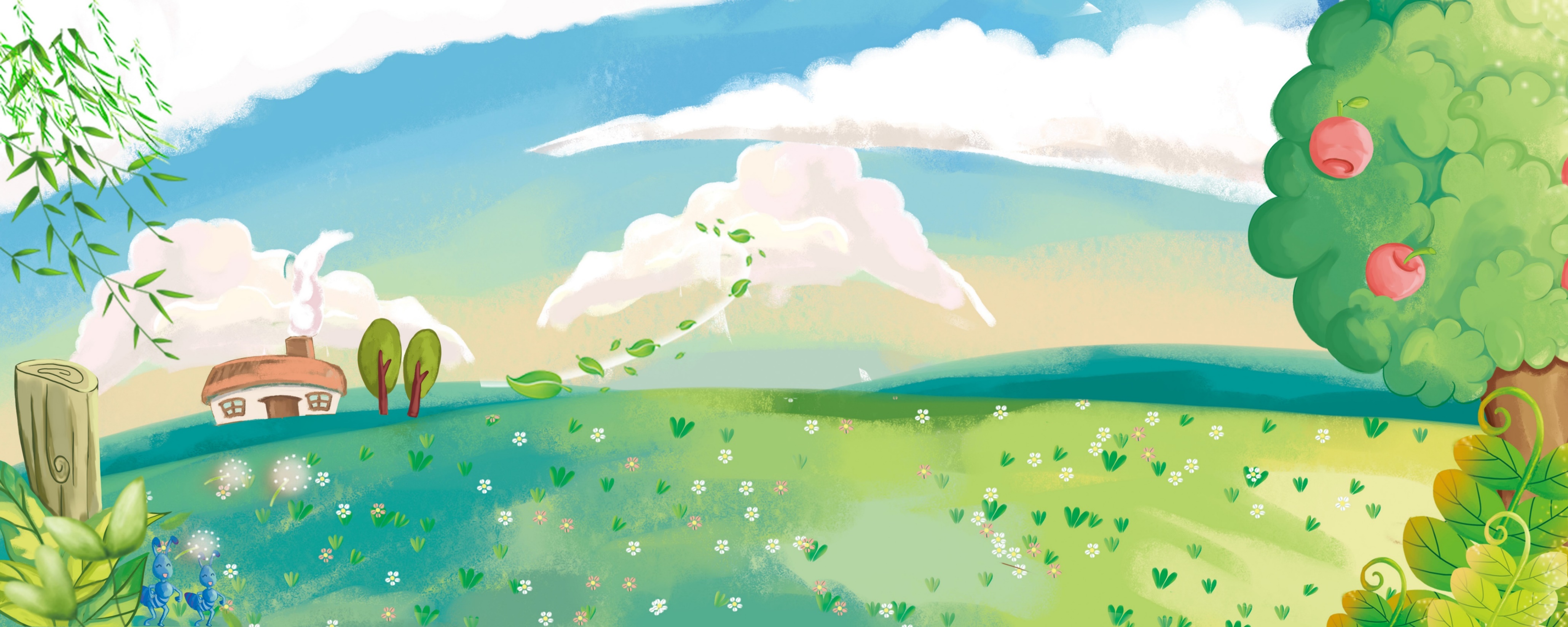 Chúc mừng sinh nhật Tháng …
Chúc mừng sinh nhật Tháng …
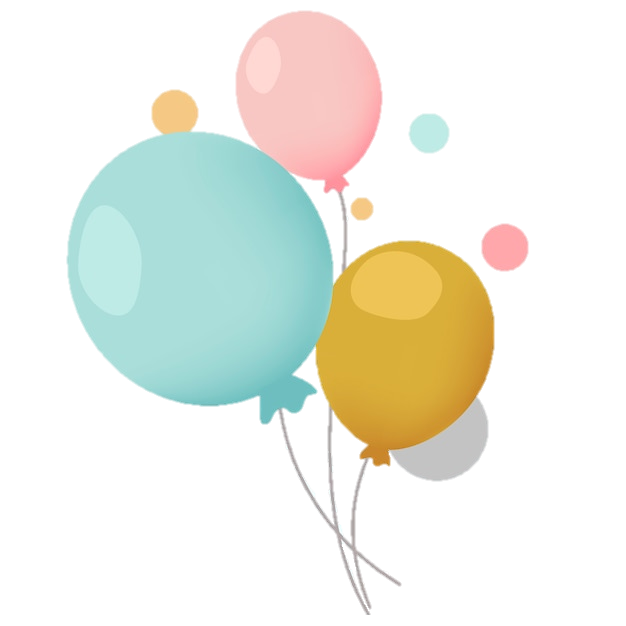 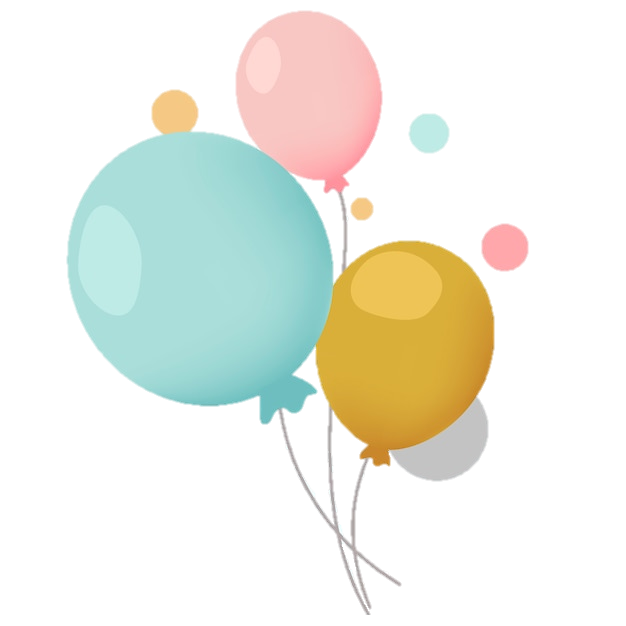 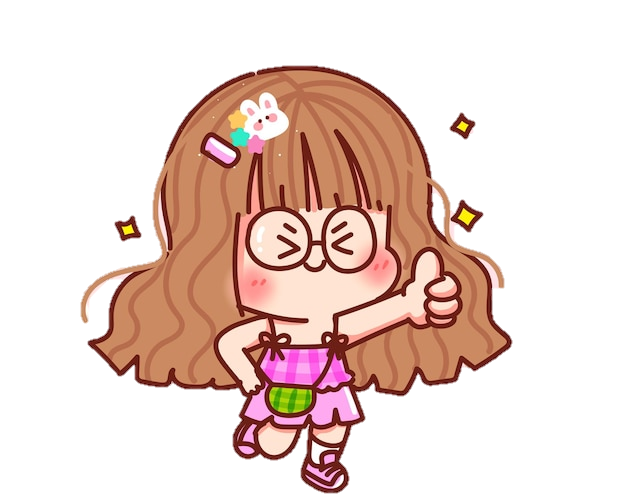 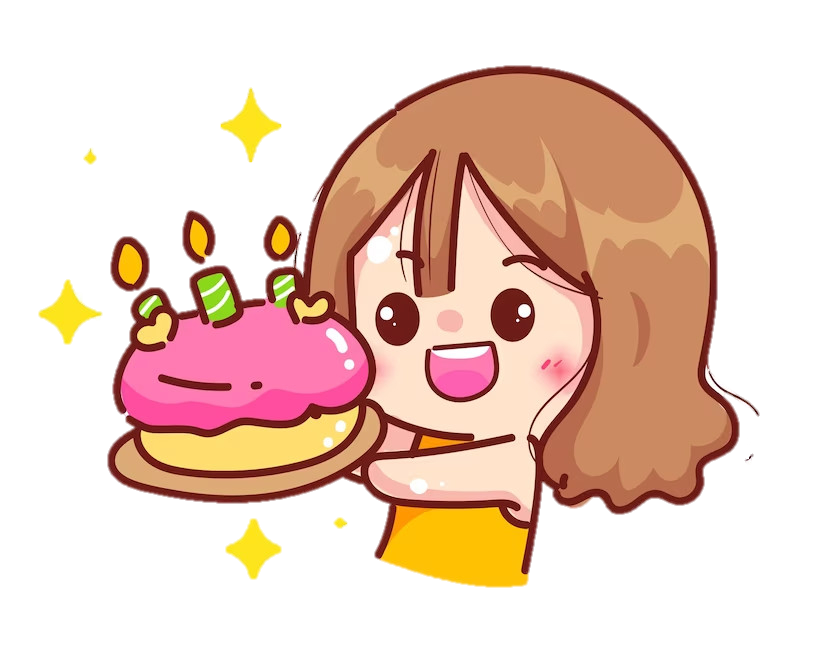 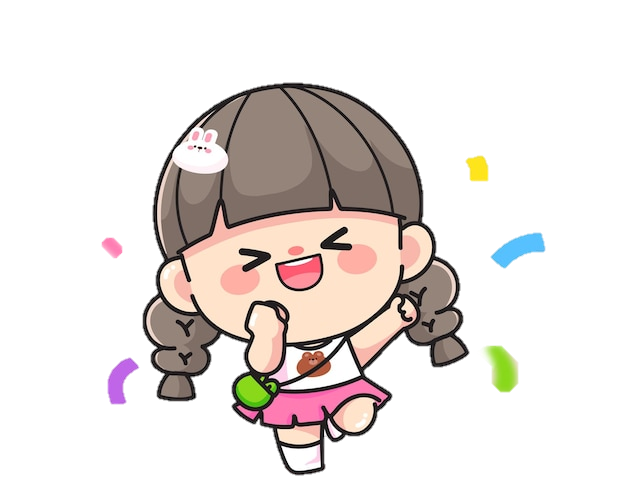 THUYẾT TRÌNH VỀ CHỦ ĐỀ TỰ CHỦ KHI GIAO TIẾP TRÊN MẠNG
Viết bài thuyết trình về chủ đề Tự chủ khi giao tiếp trên mạng theo gợi ý
 Lợi ích của giao tiếp trên mạng.
 Tự chủ khi giao tiếp trên mạng là gì?
 Các lưu ý để tự chủ khi giao tiếp trên mạng.
 Những việc cần làm khi giao tiếp trên mạng.
Sử dụng bài viết để thuyết trình về tính tự chủ khi giao tiếp trên mạng
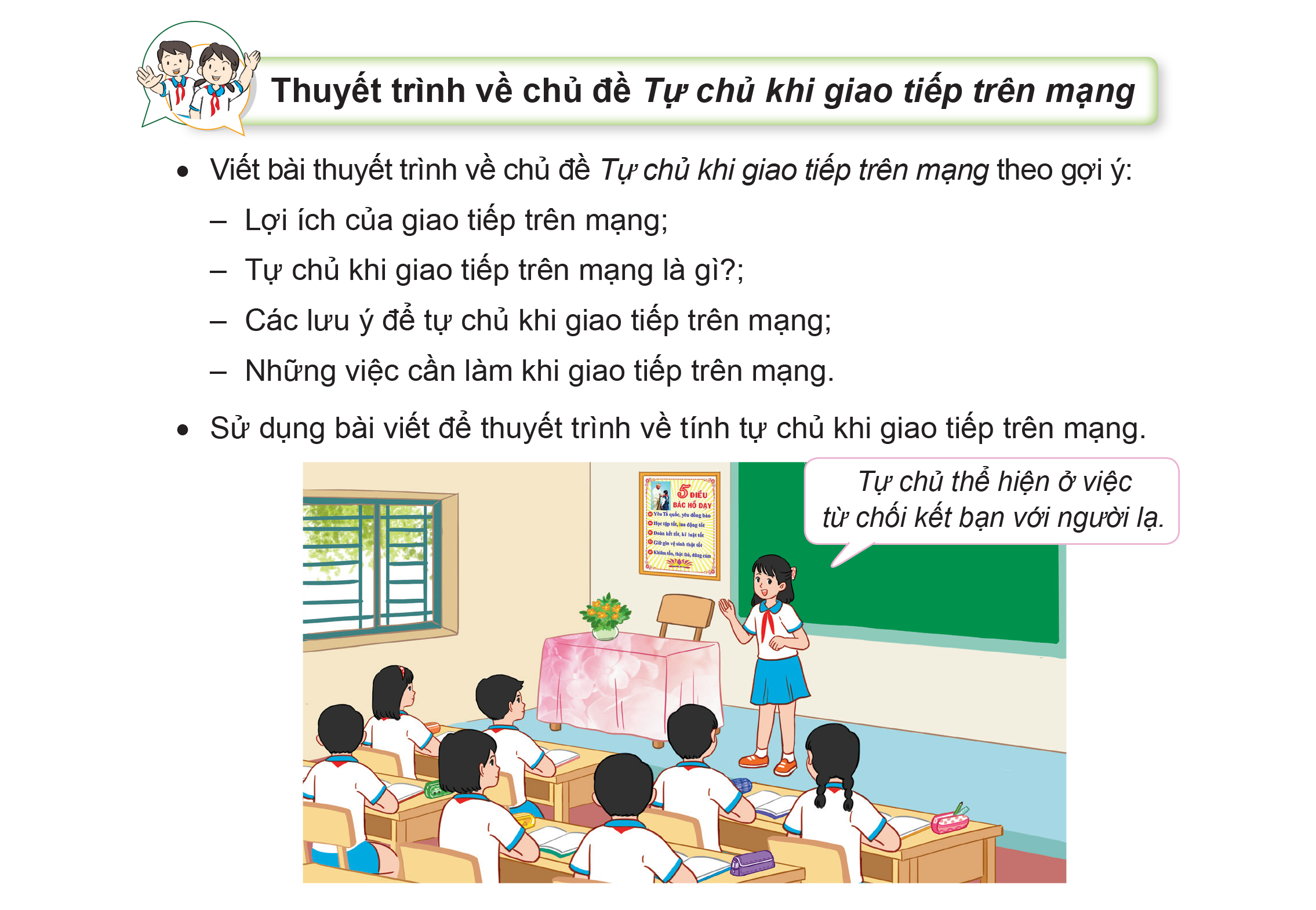 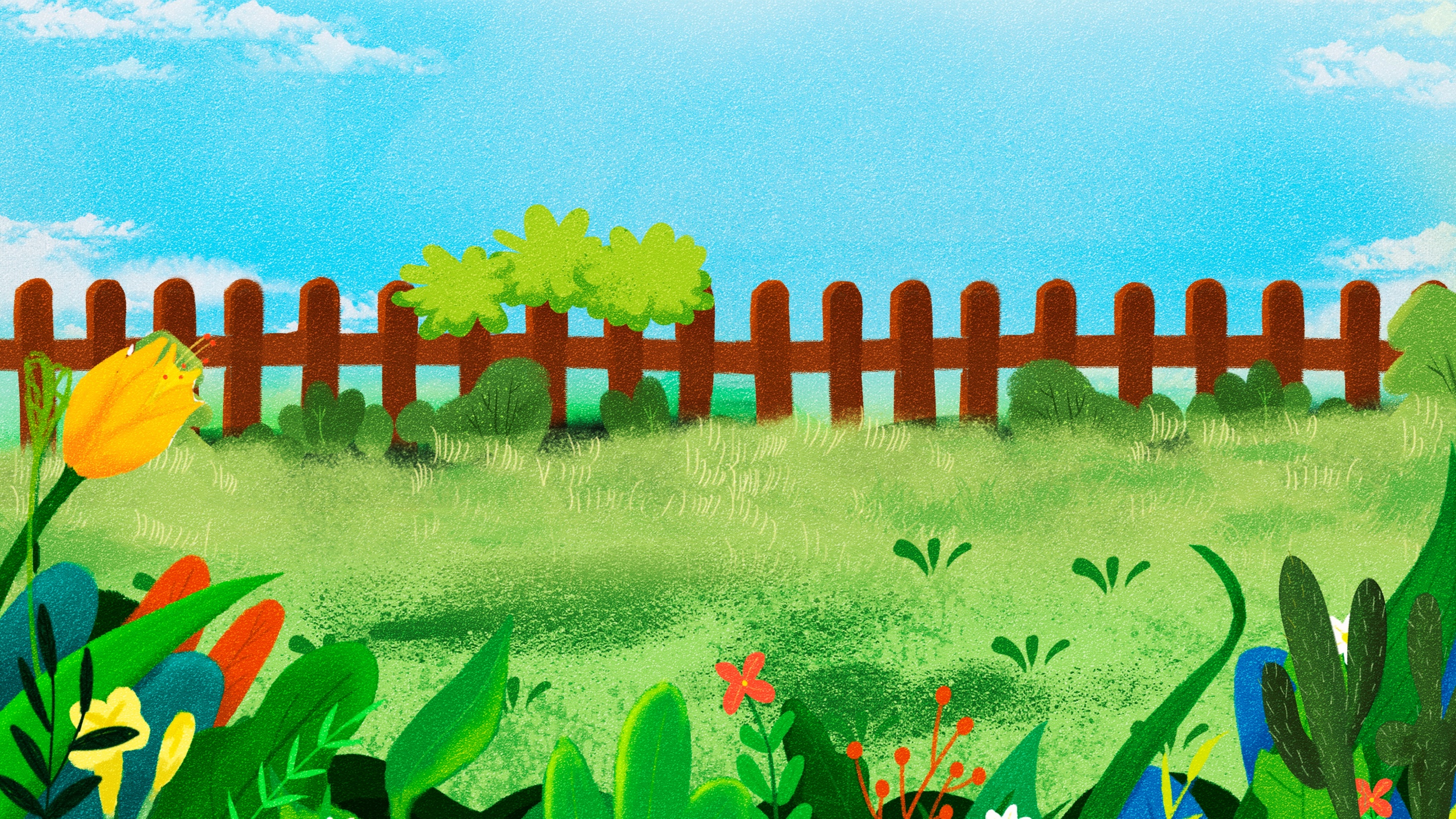 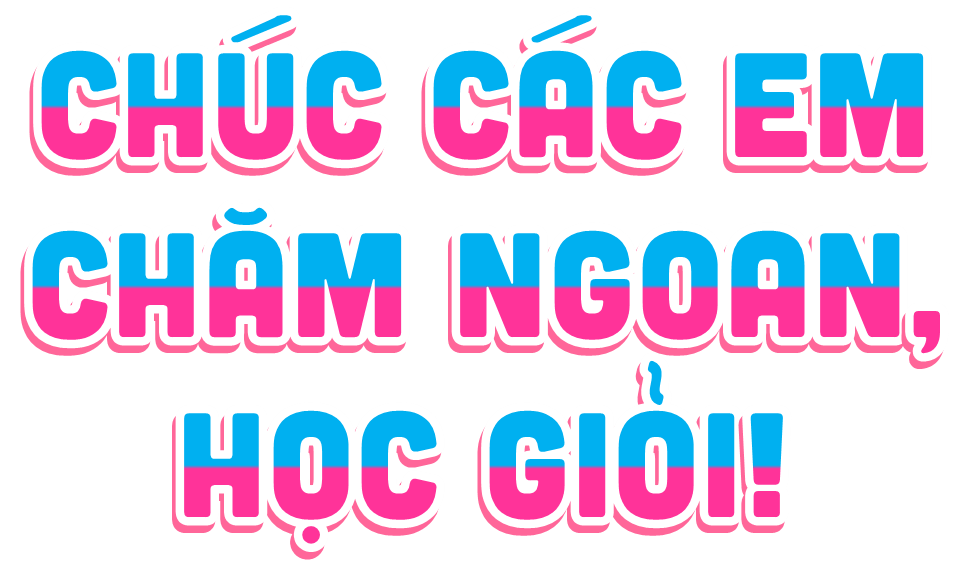 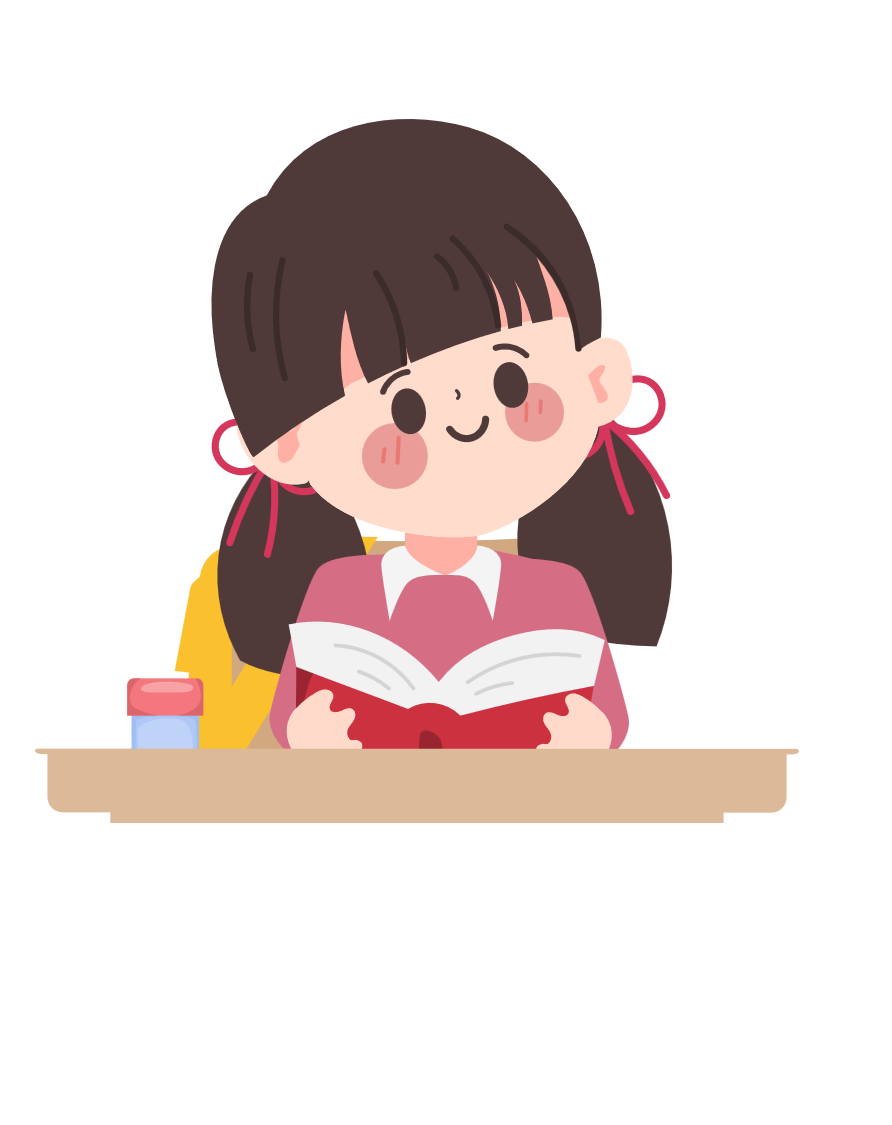 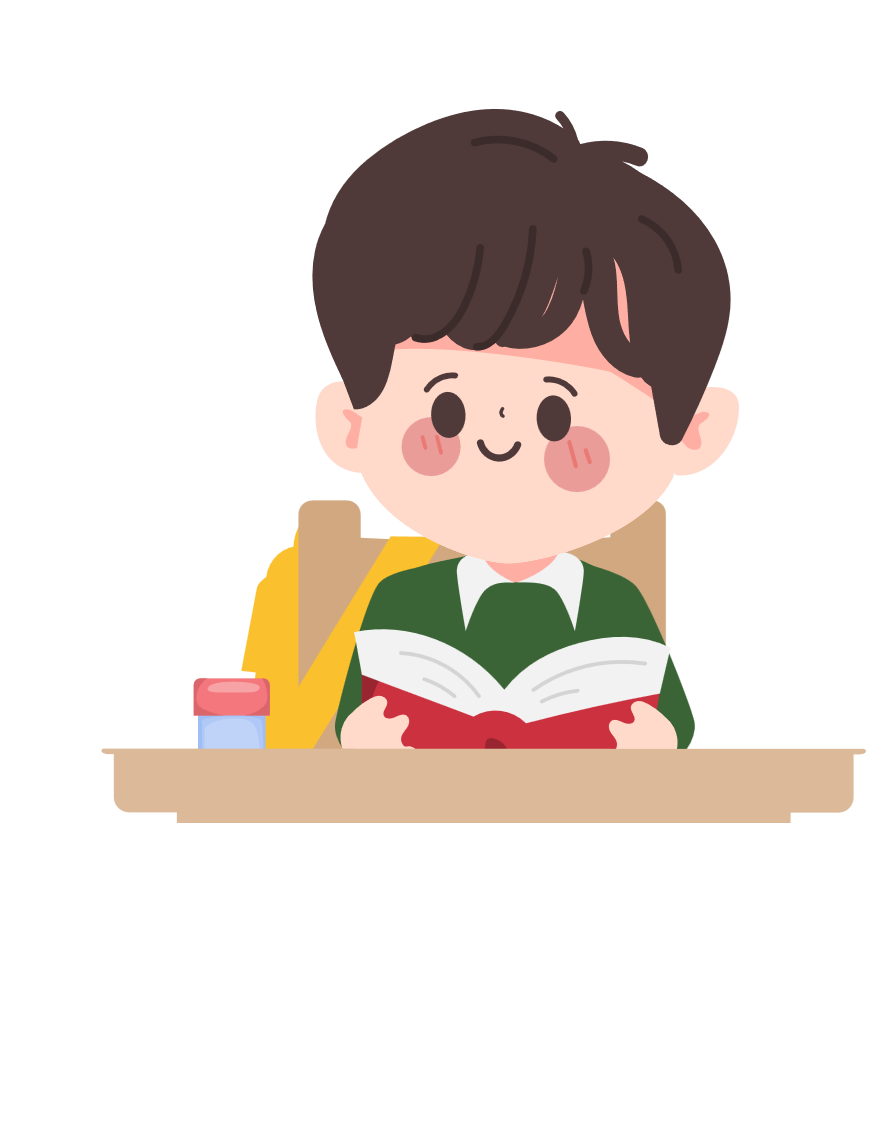